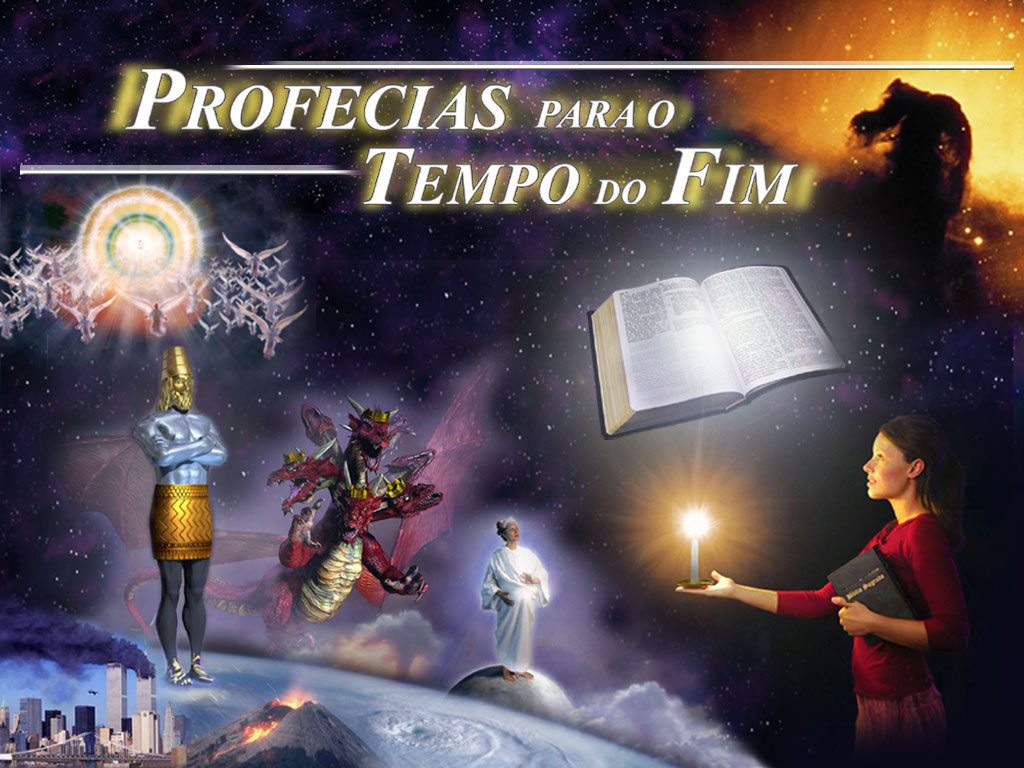 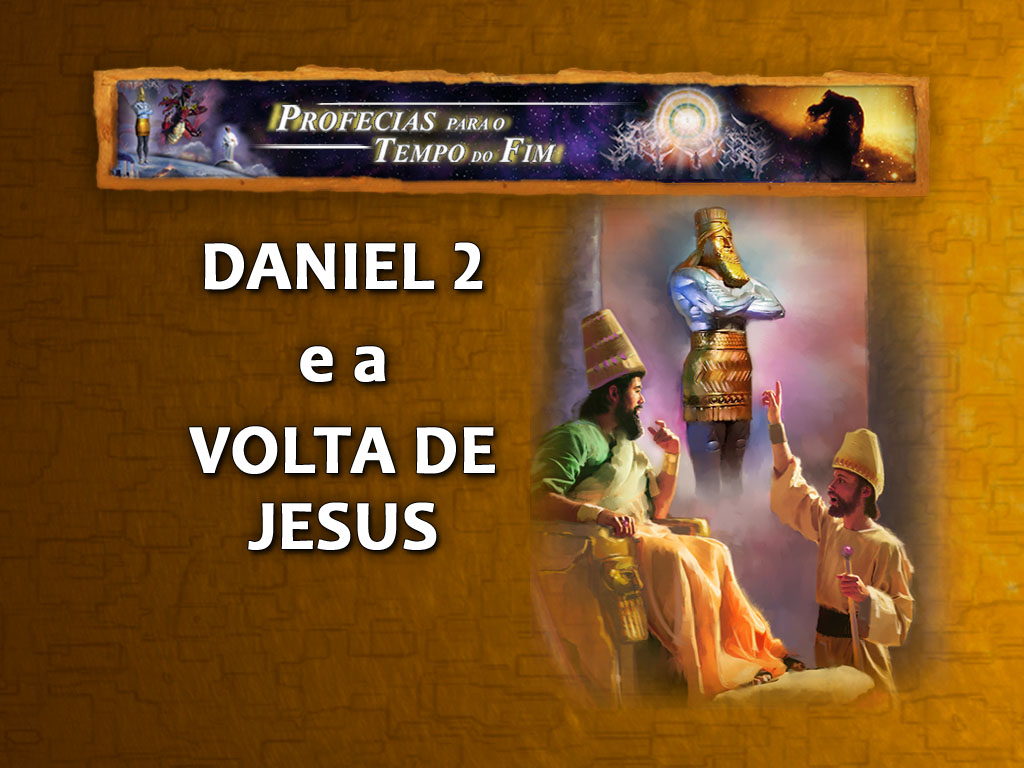 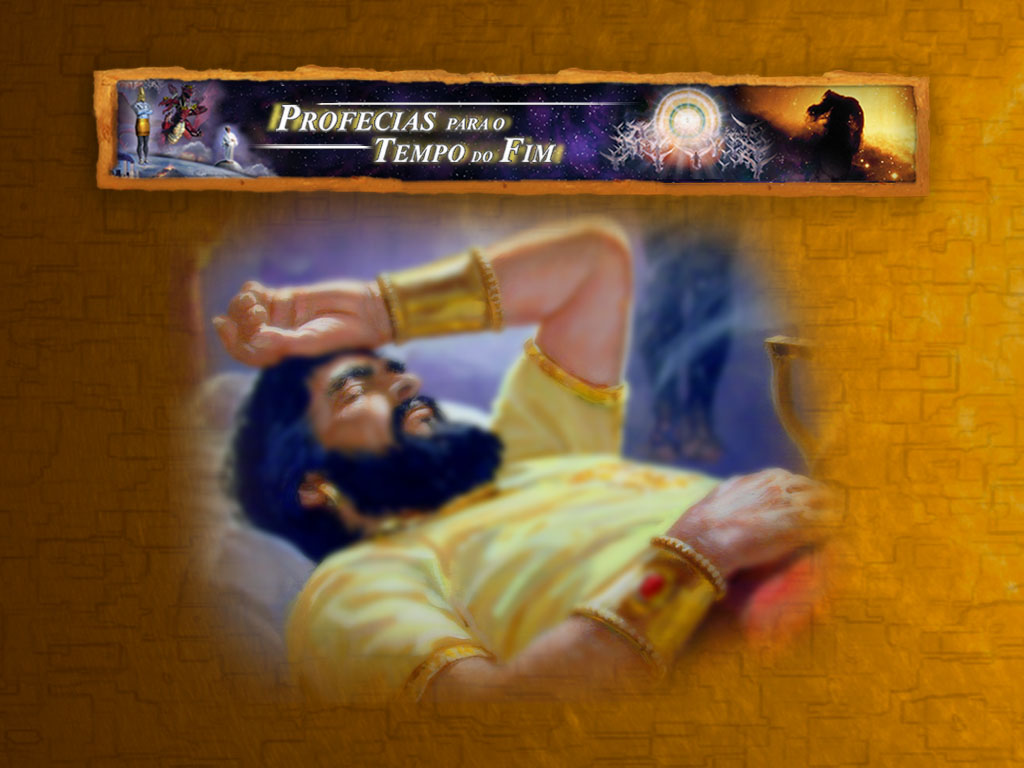 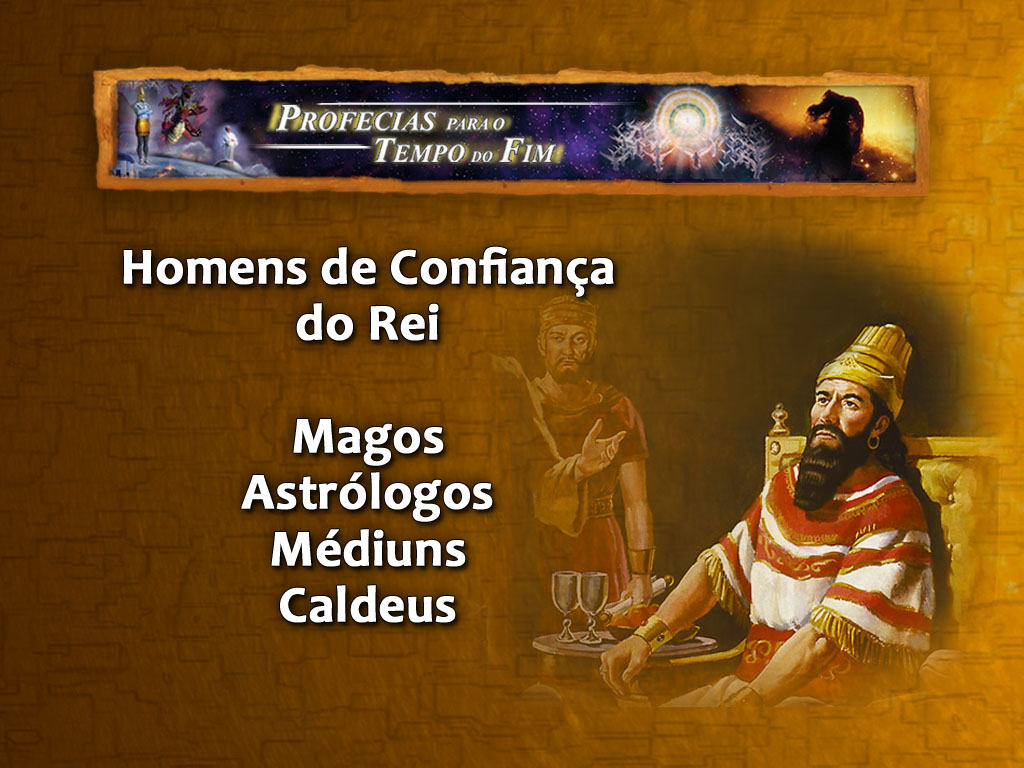 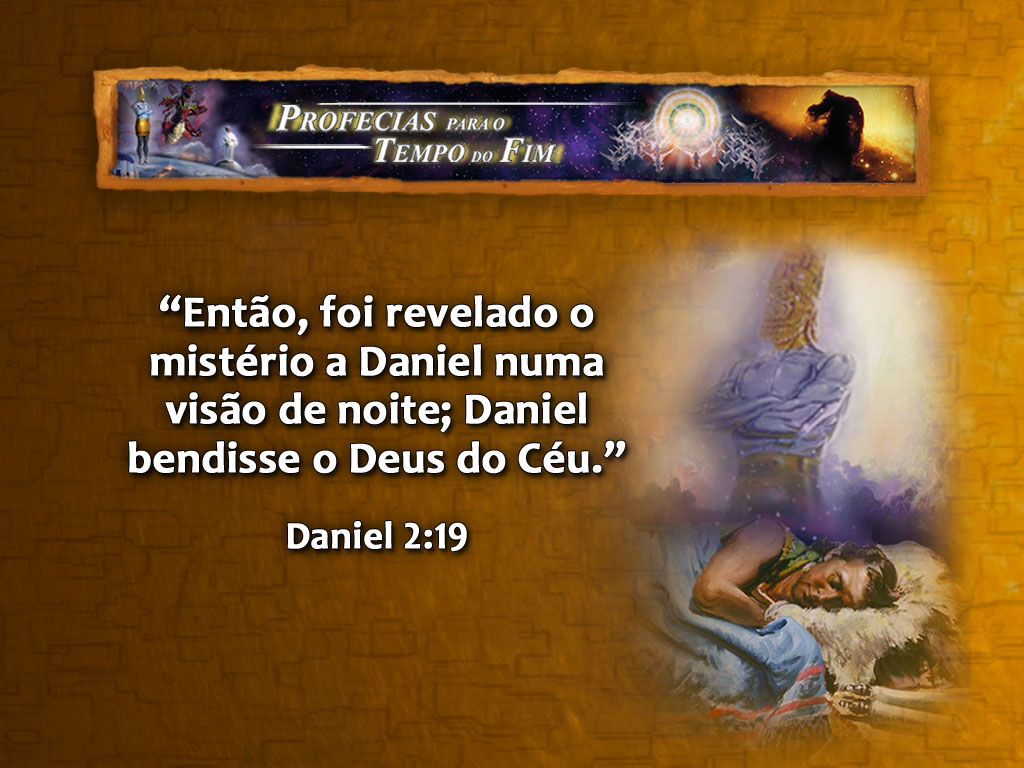 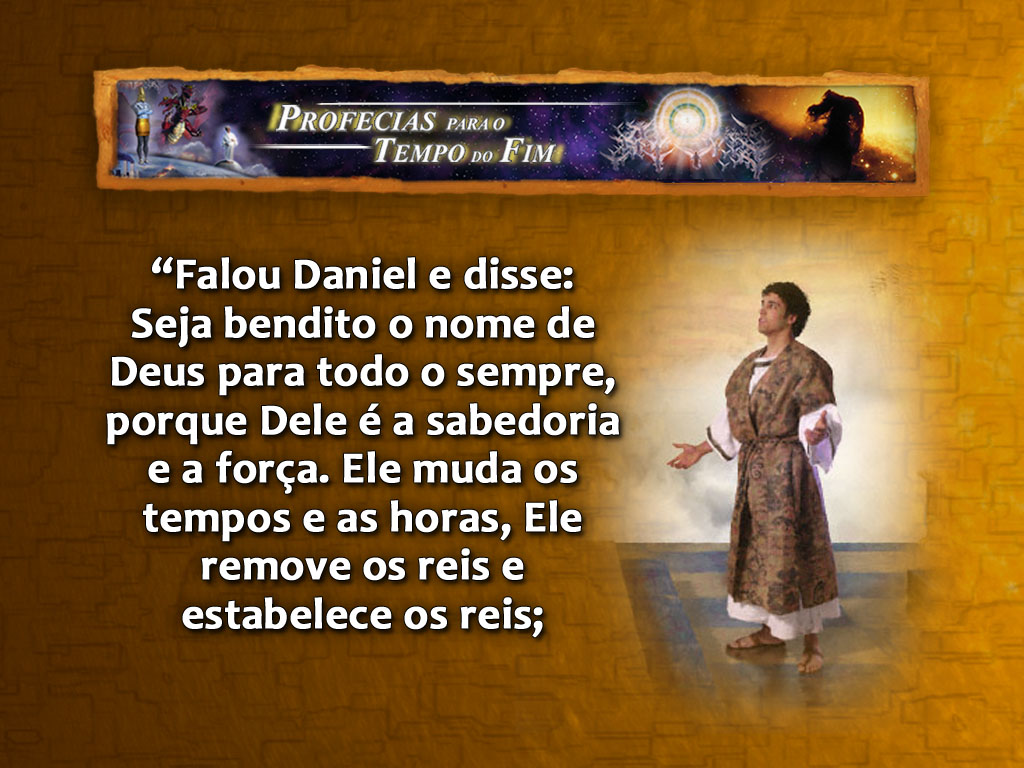 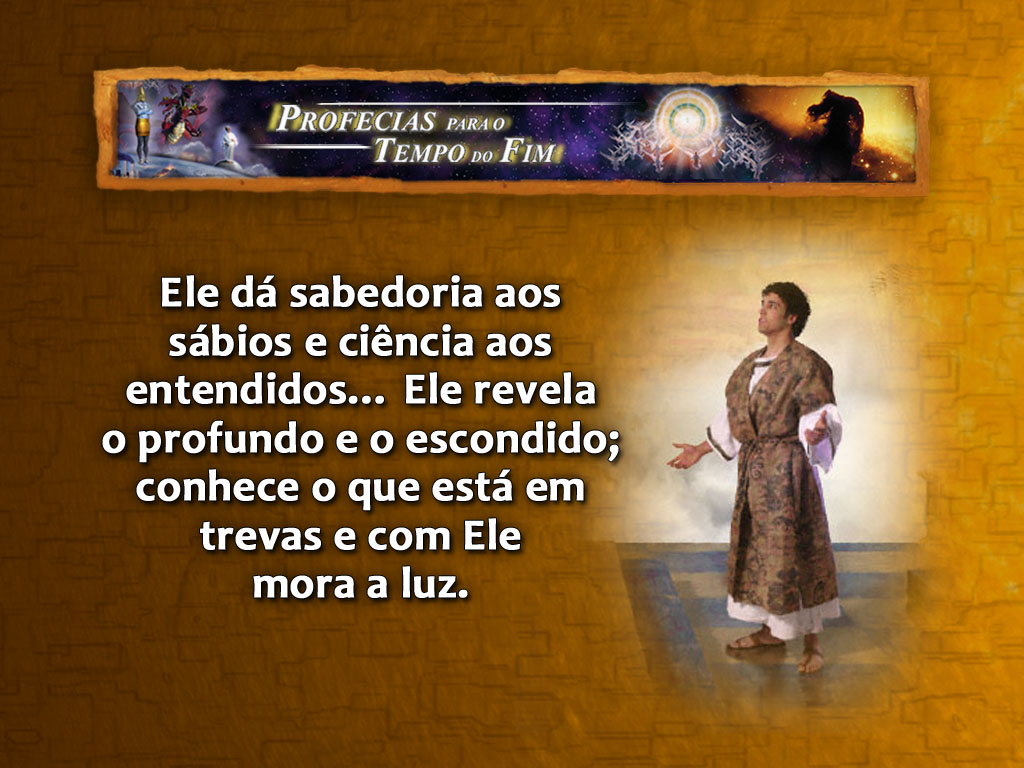 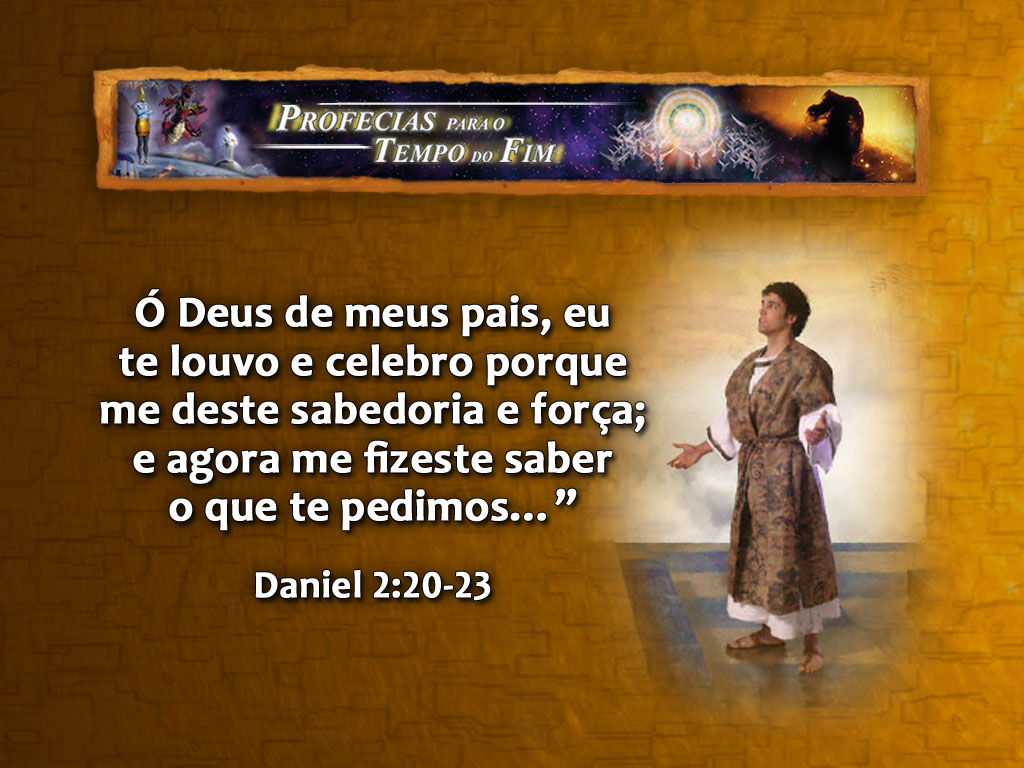 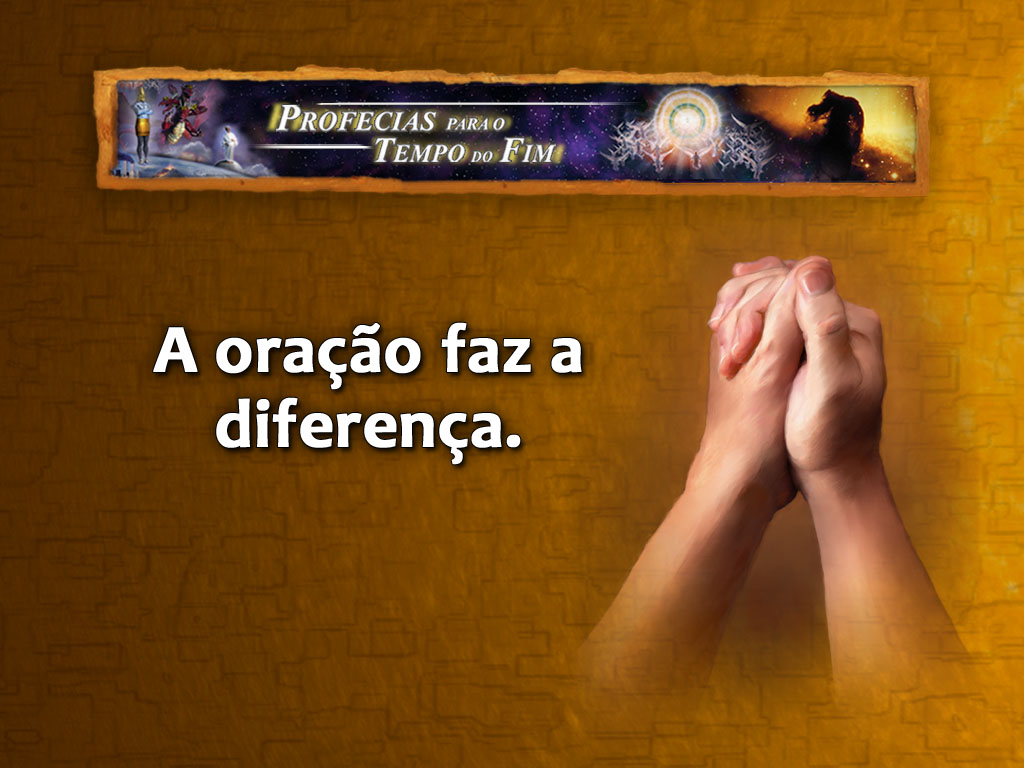 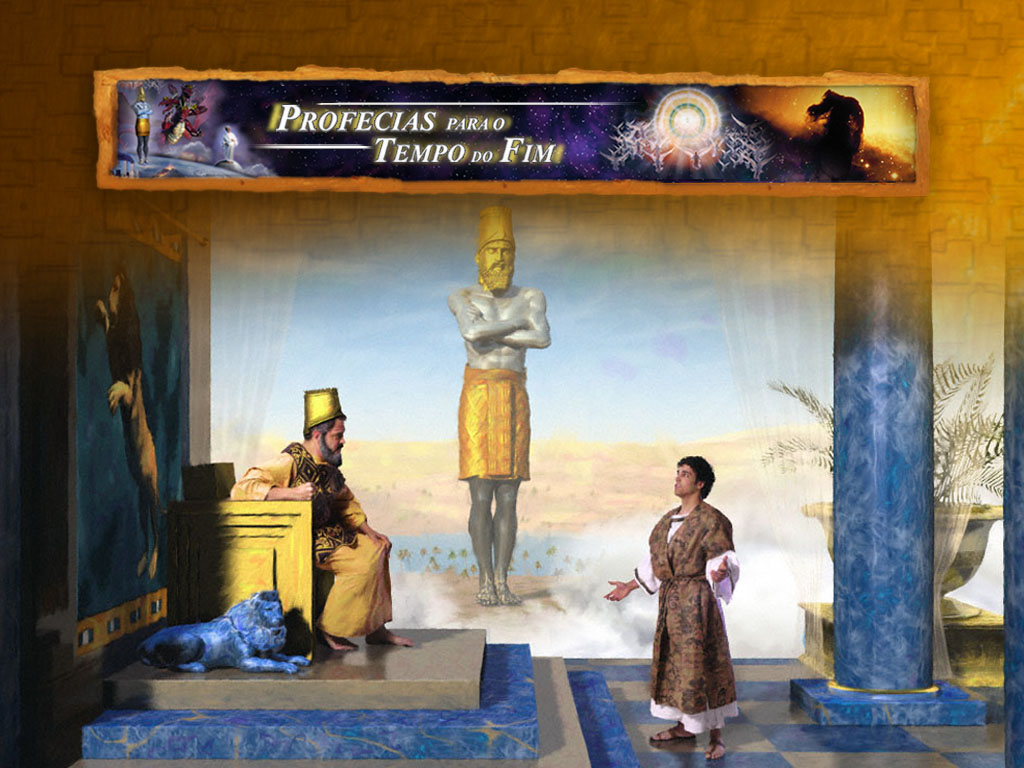 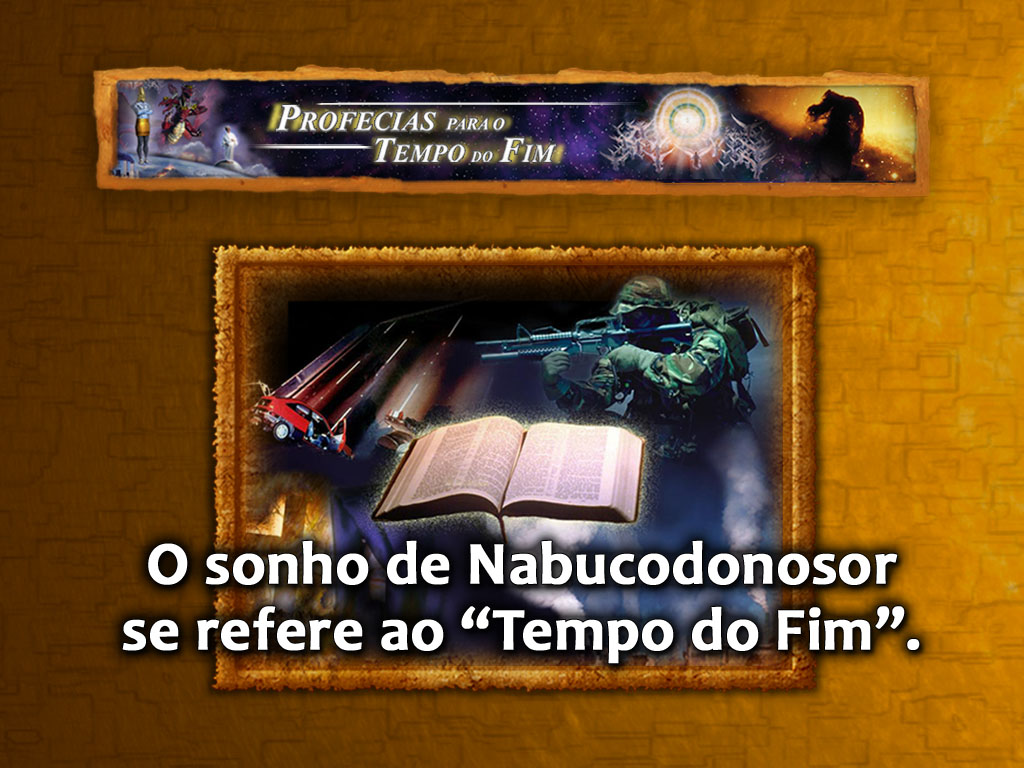 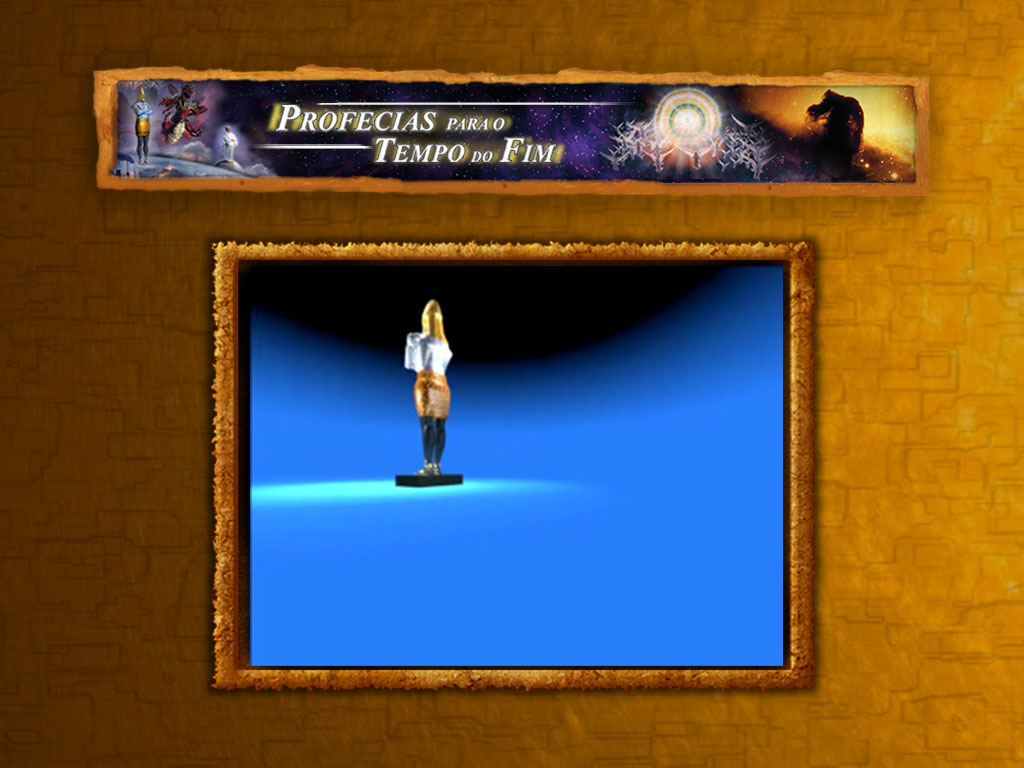 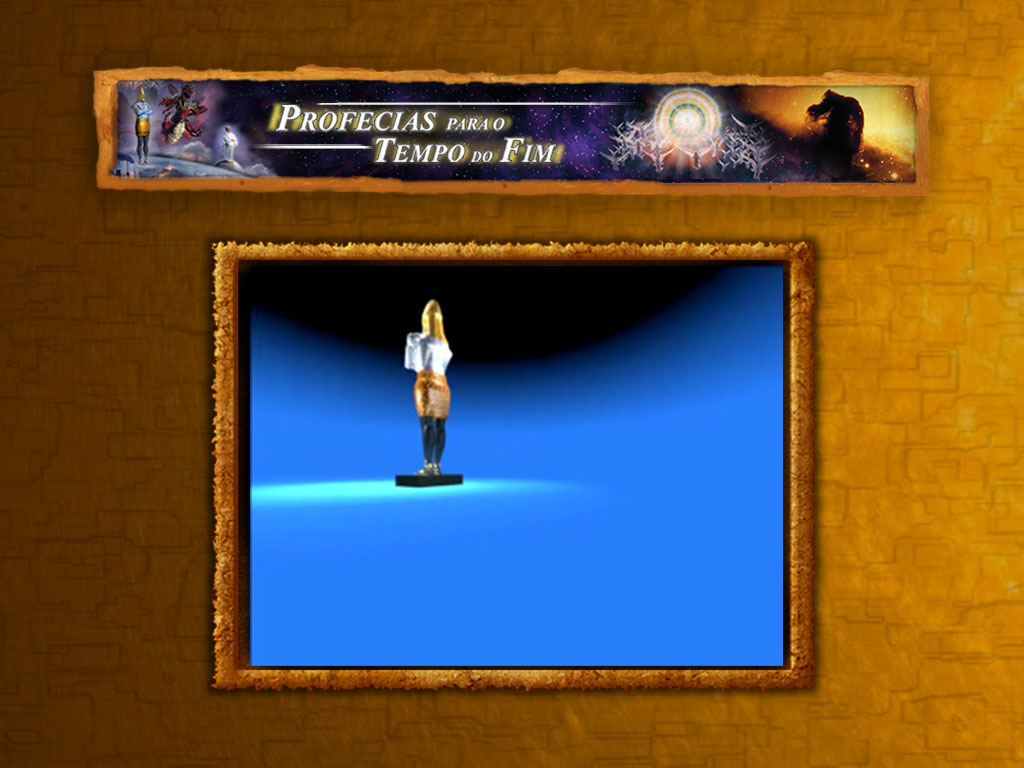 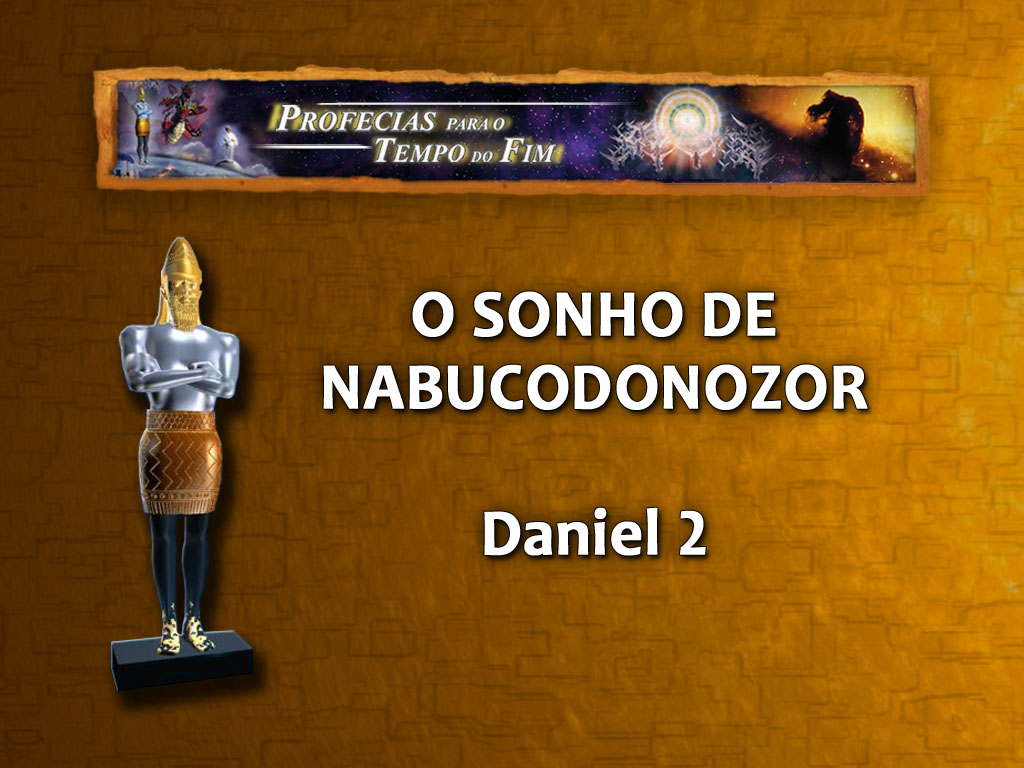 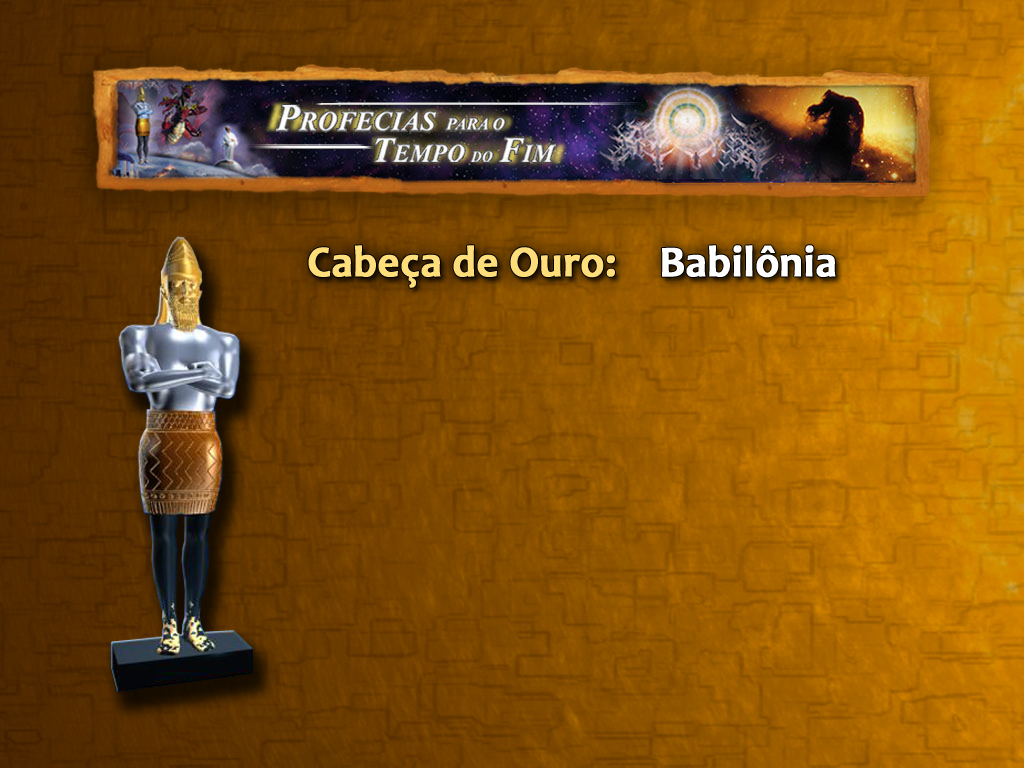 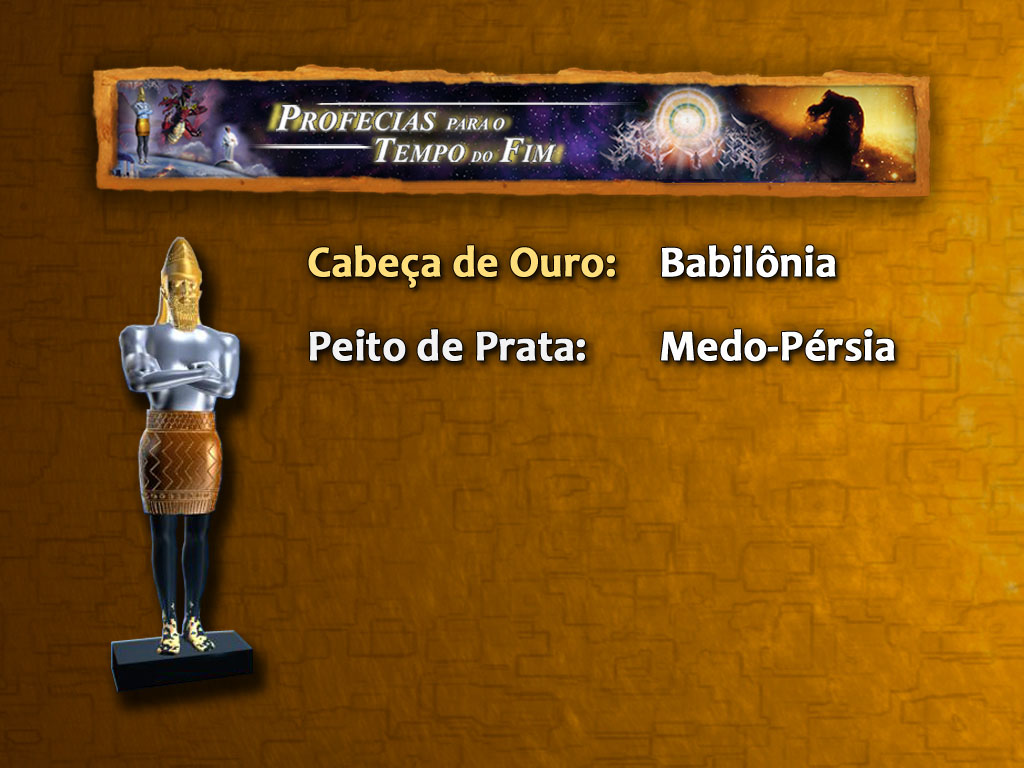 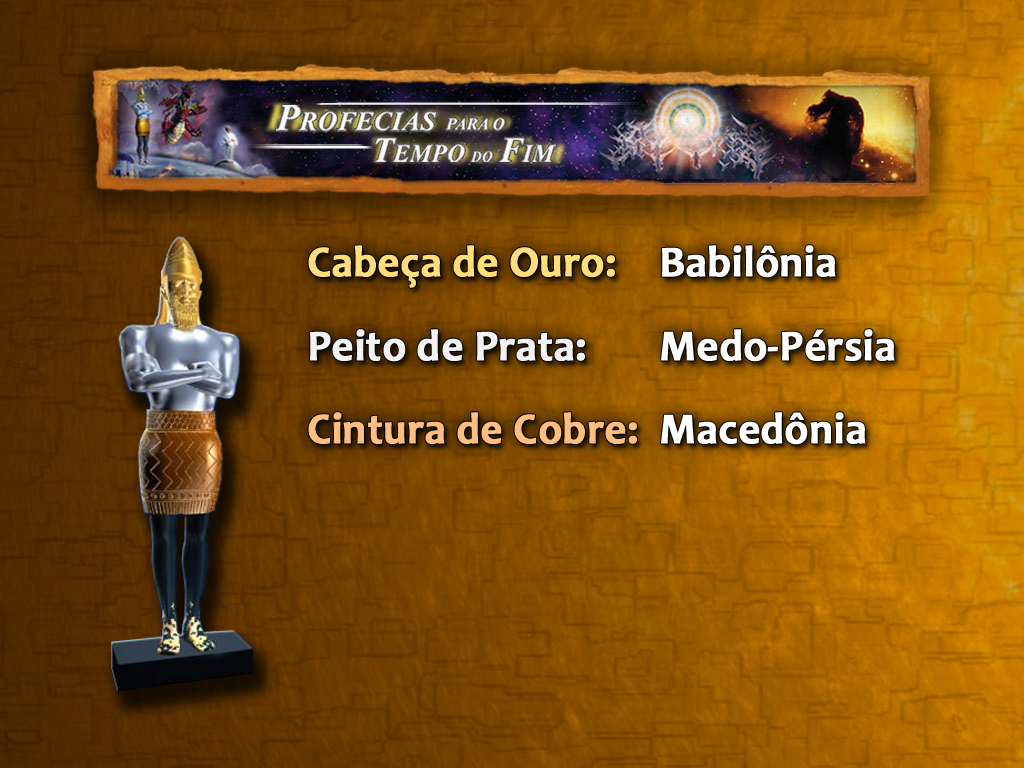 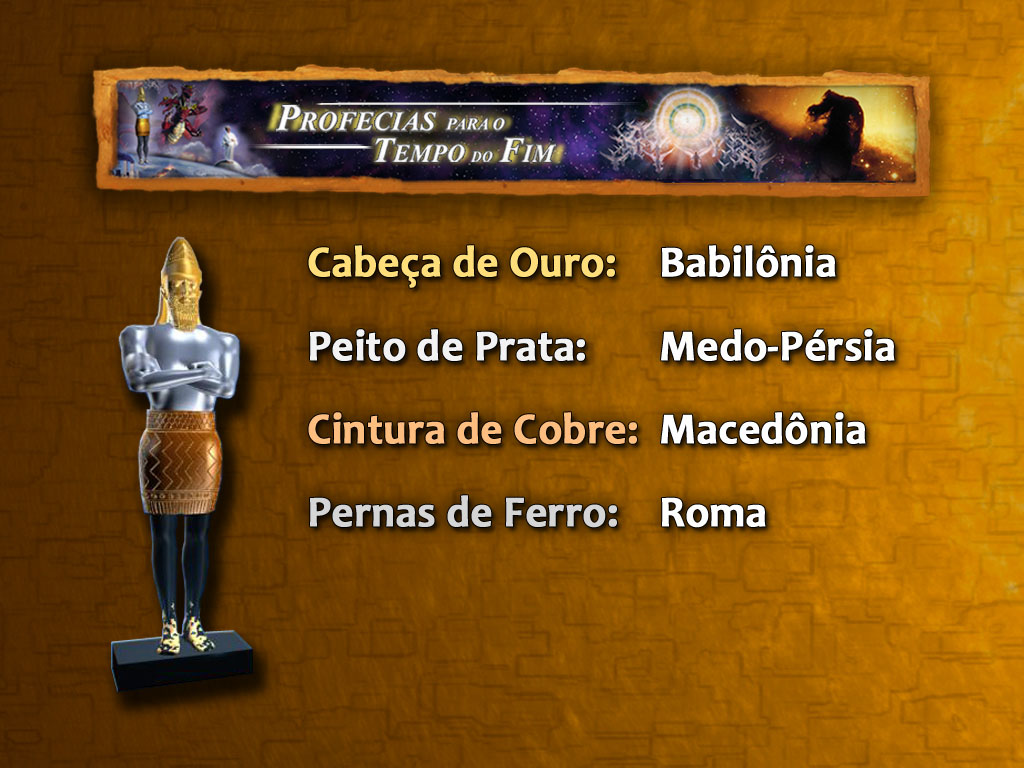 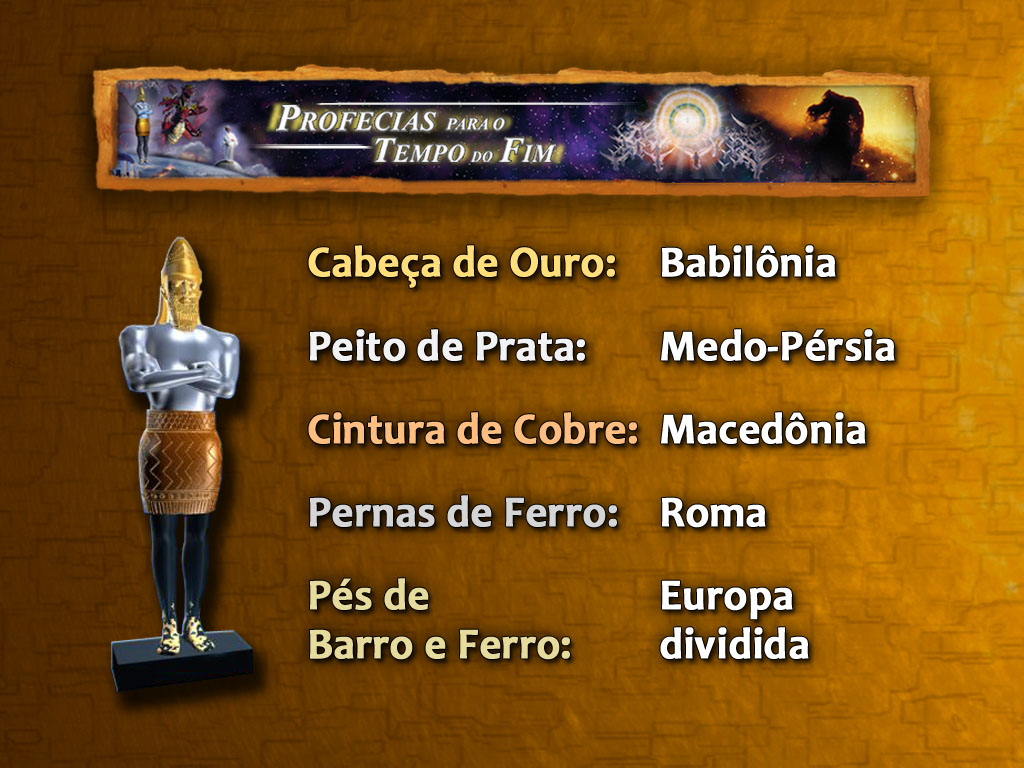 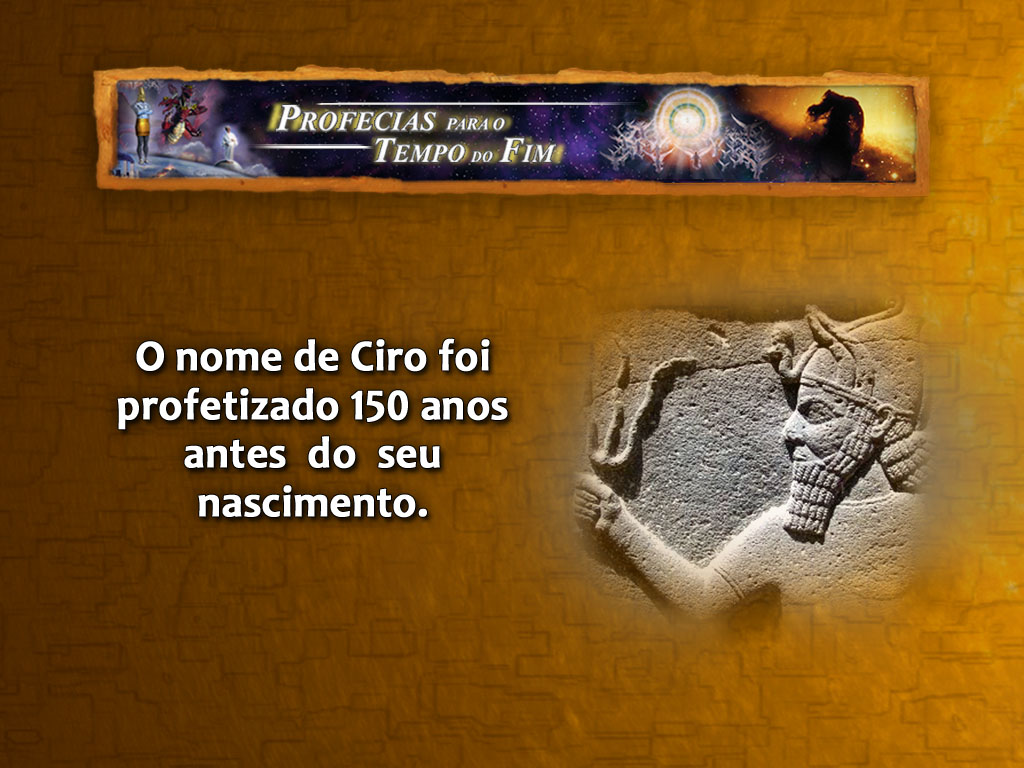 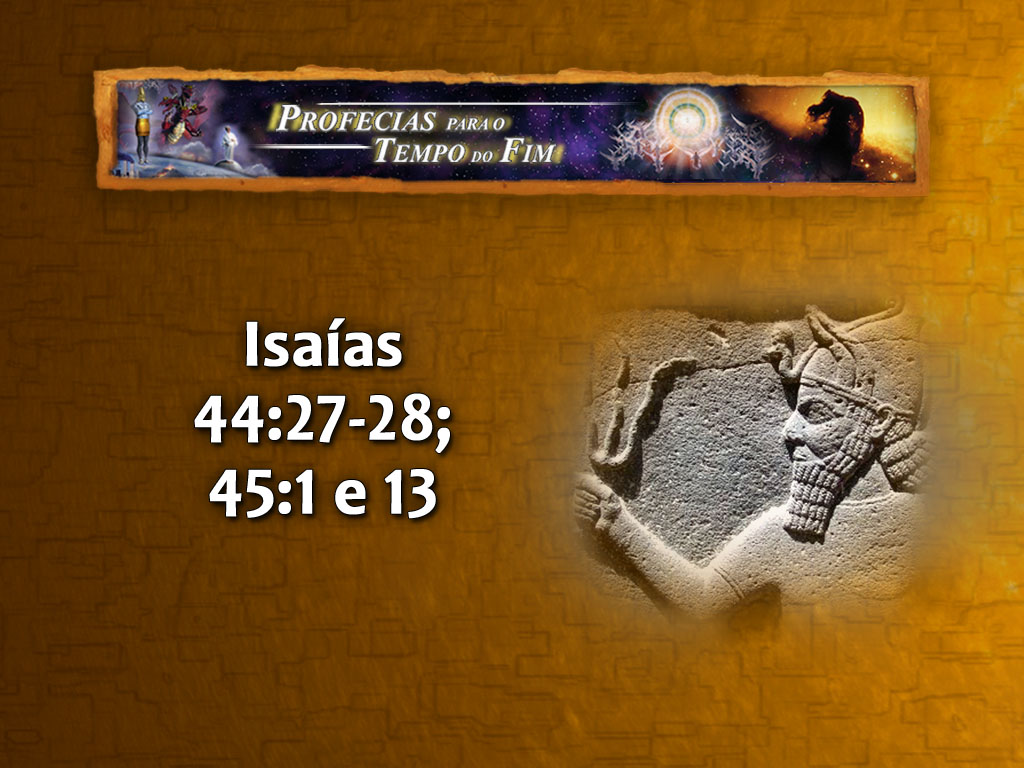 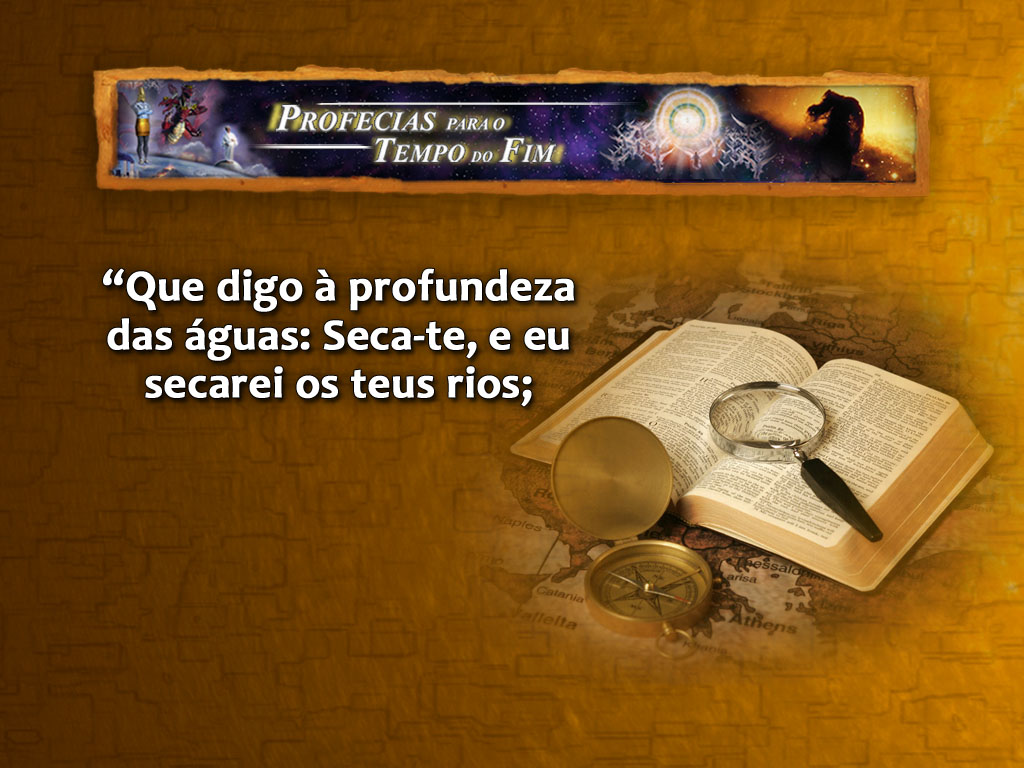 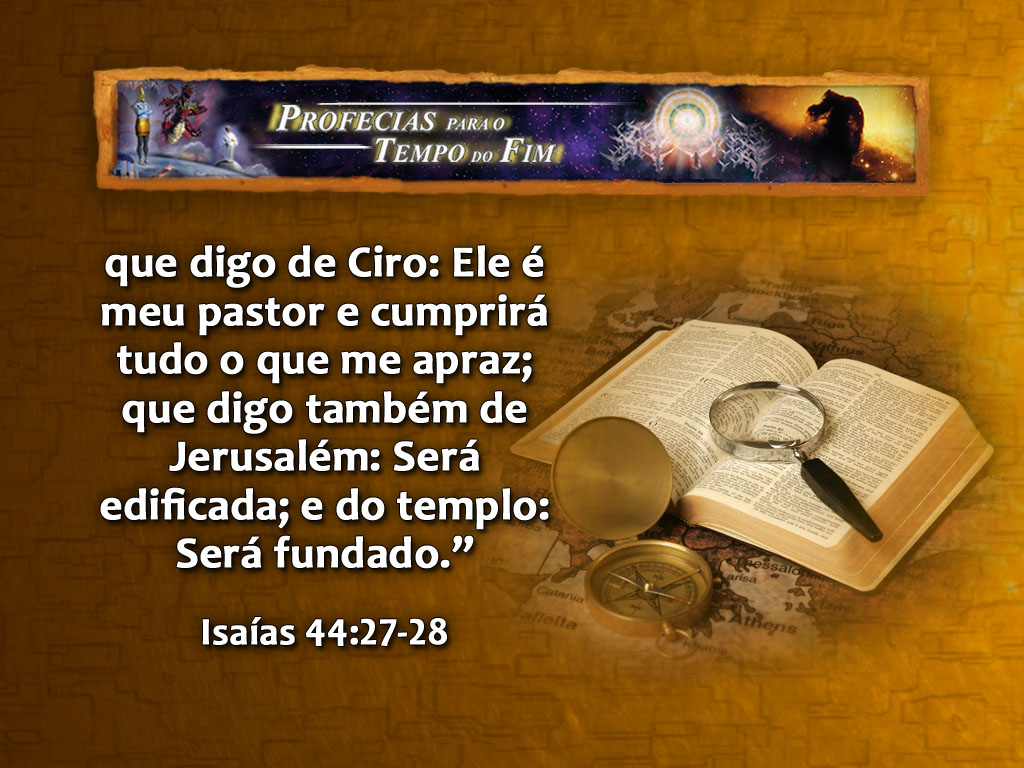 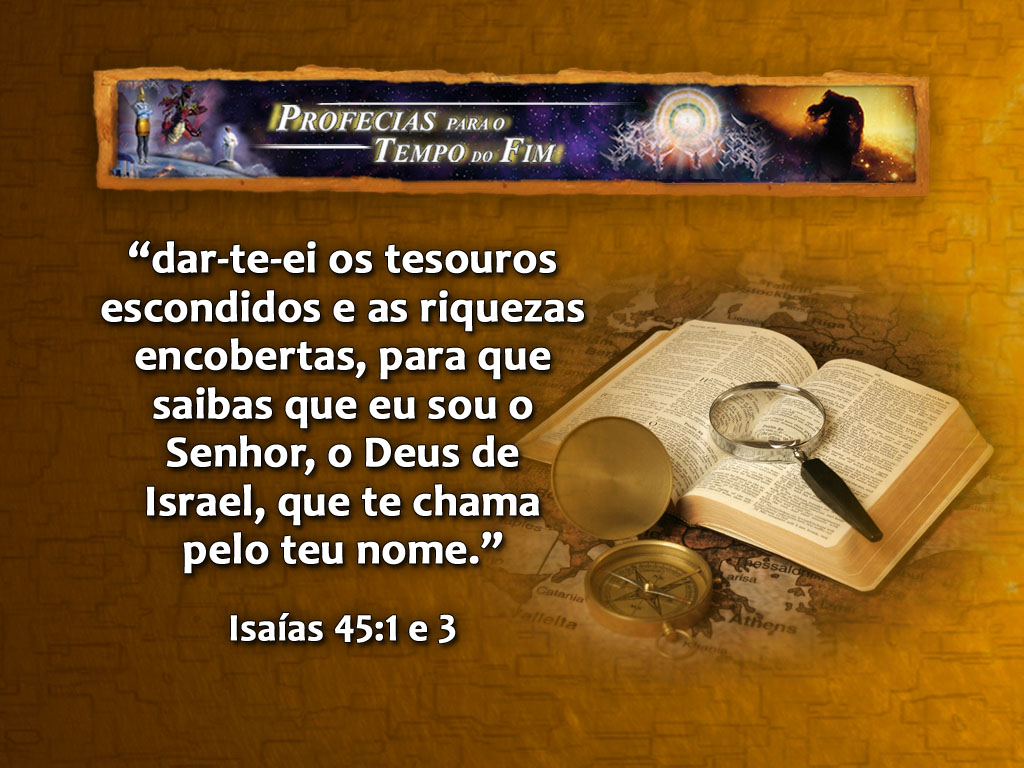 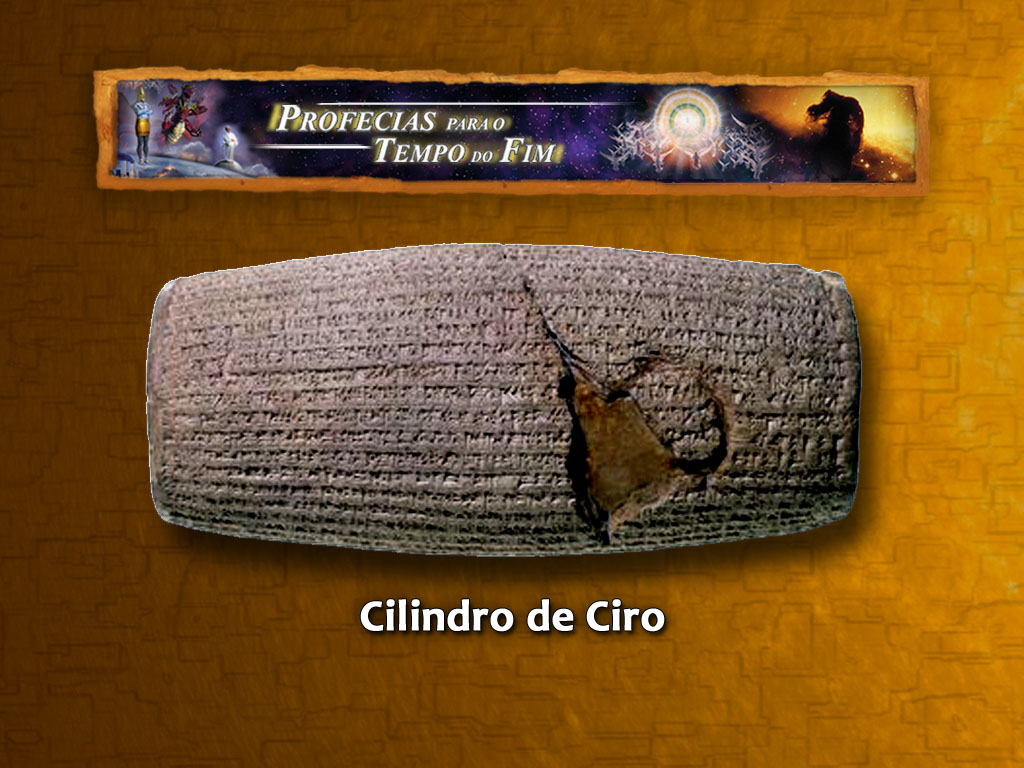 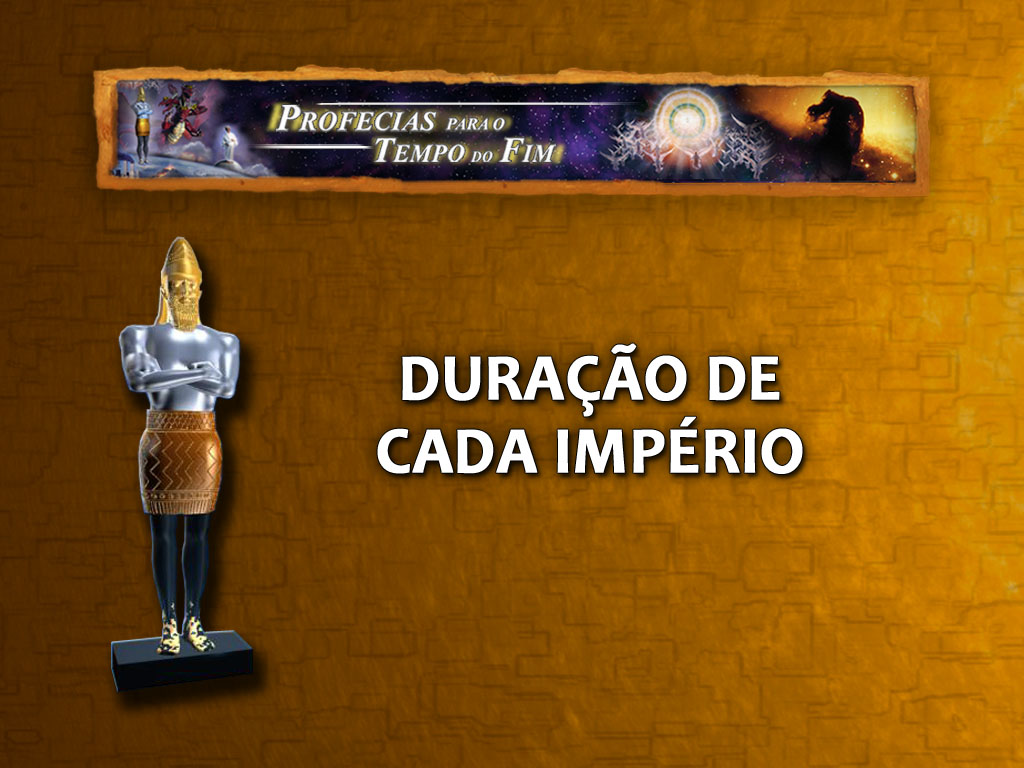 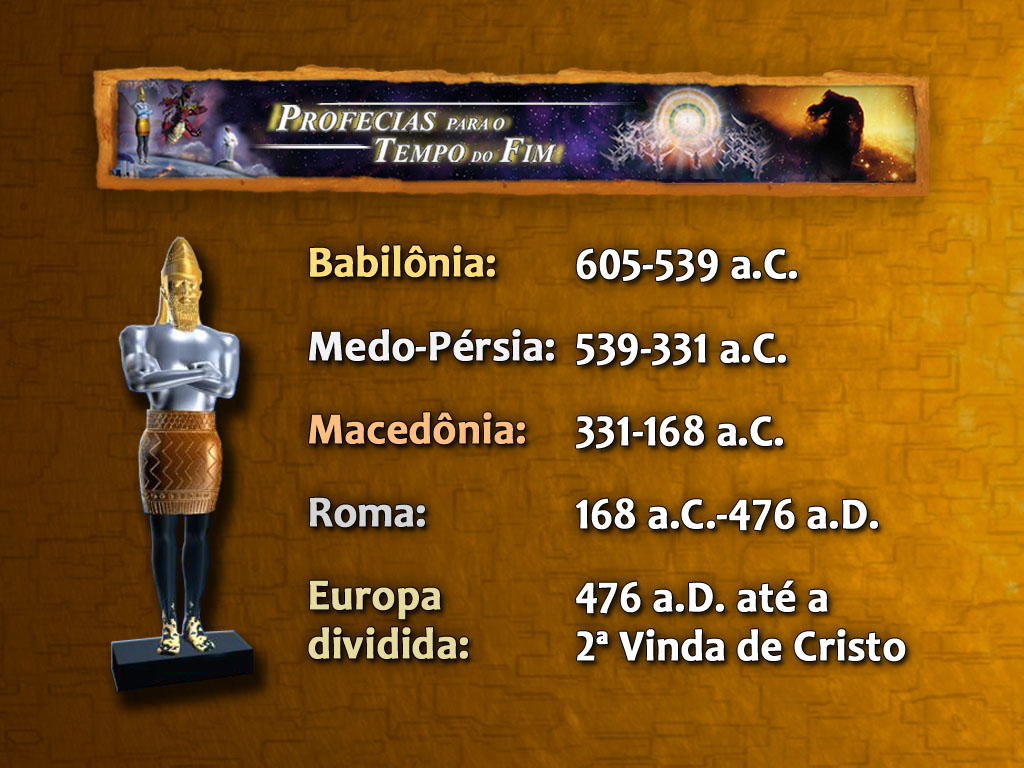 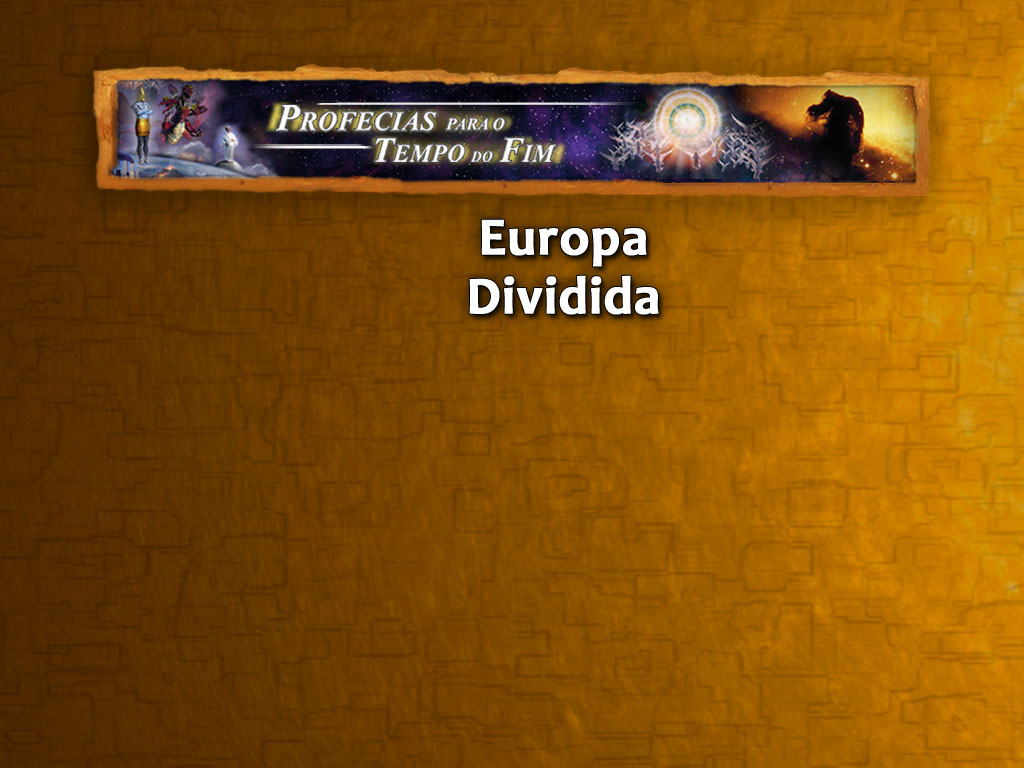 1. Anglos
Inglaterra
6. Germanos
Alemanha
2. Francos
França
7. Burgundos
Suiça
3.Visigodos
Norte Espanha
8.Ostrogodos
Áustria
9.Lombardos
Norte Itália
4. Suevos
Portugal
5. Vândalos
Sul Espanha
10. Hérulos
Sul Itália
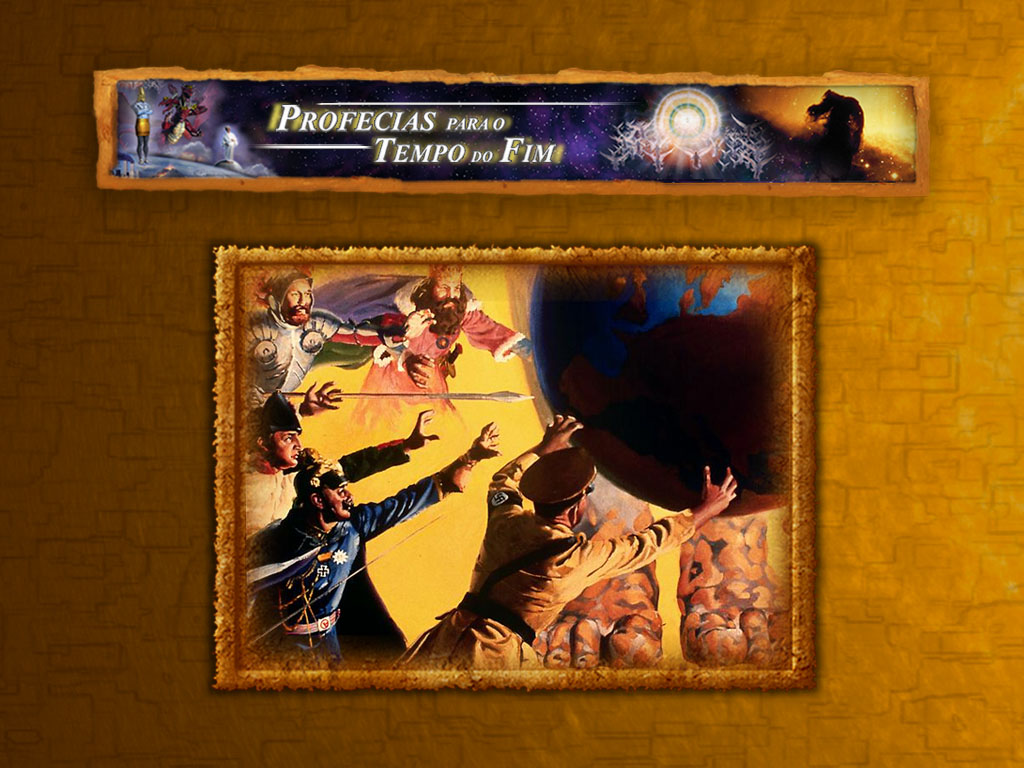 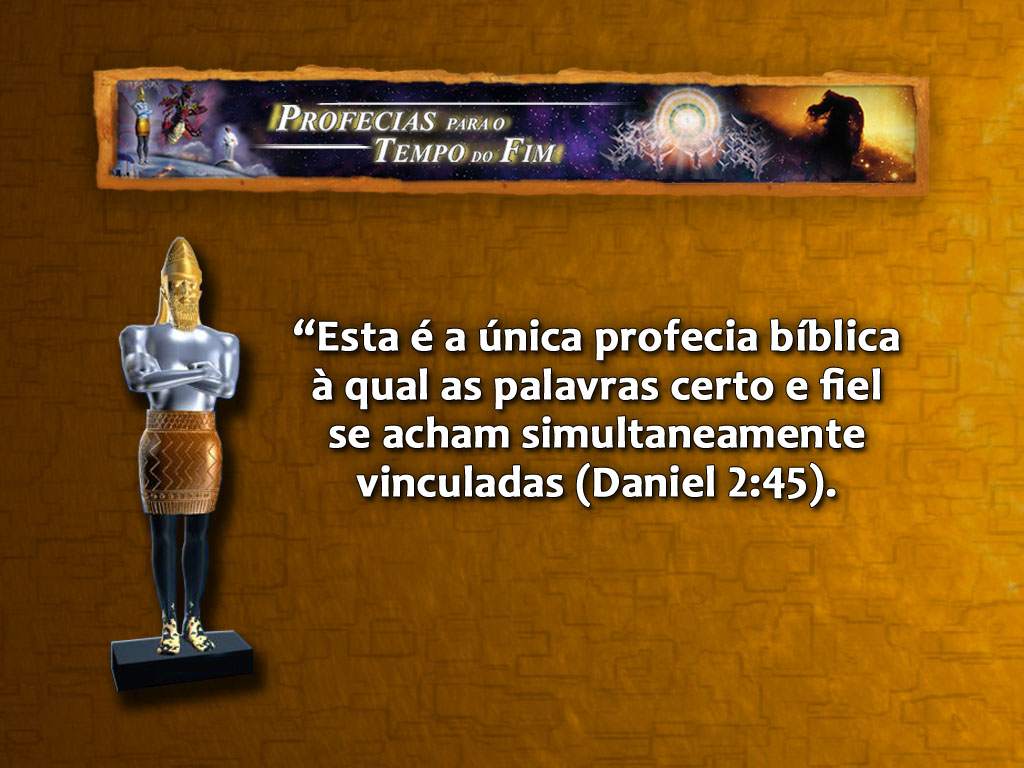 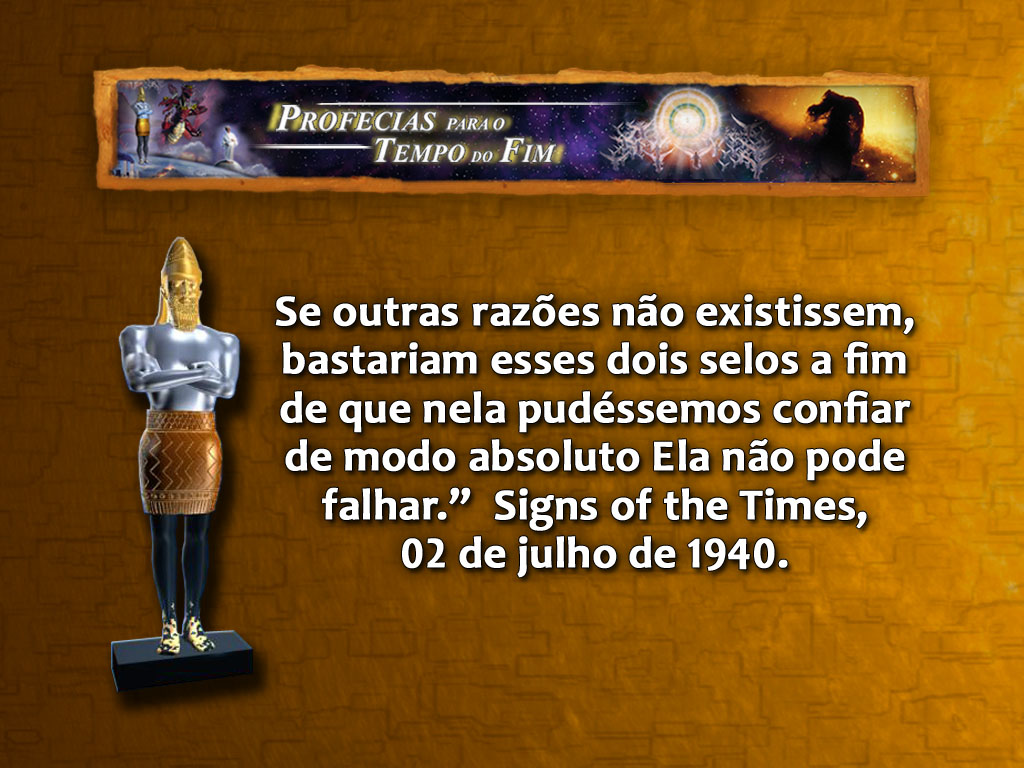 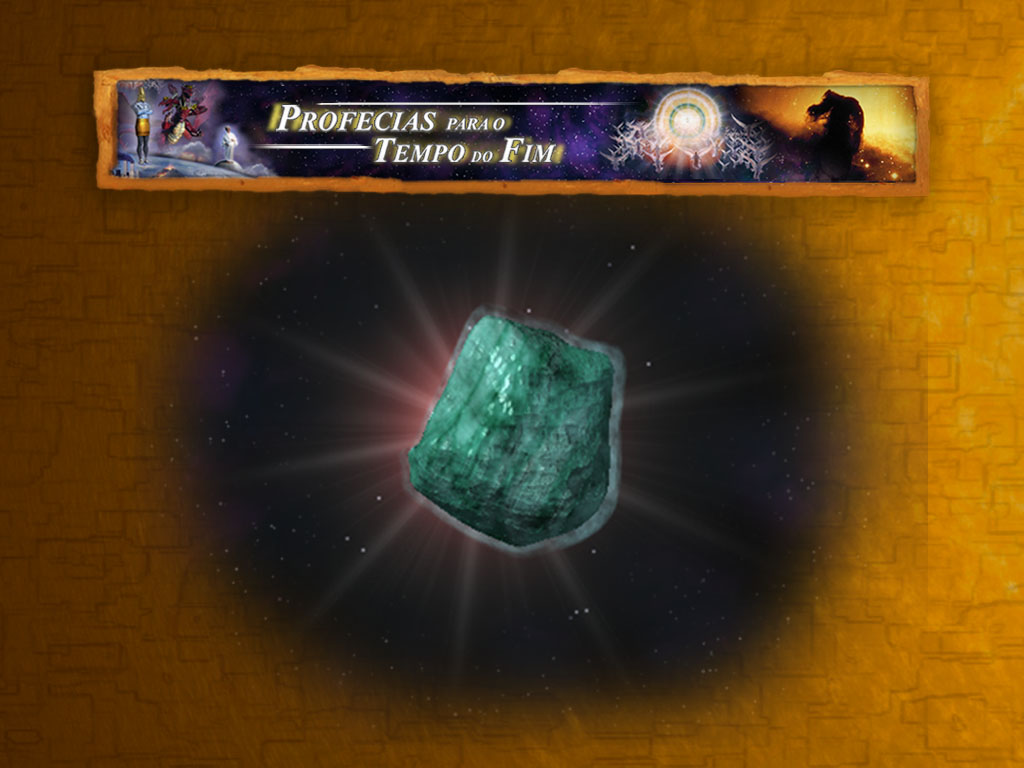 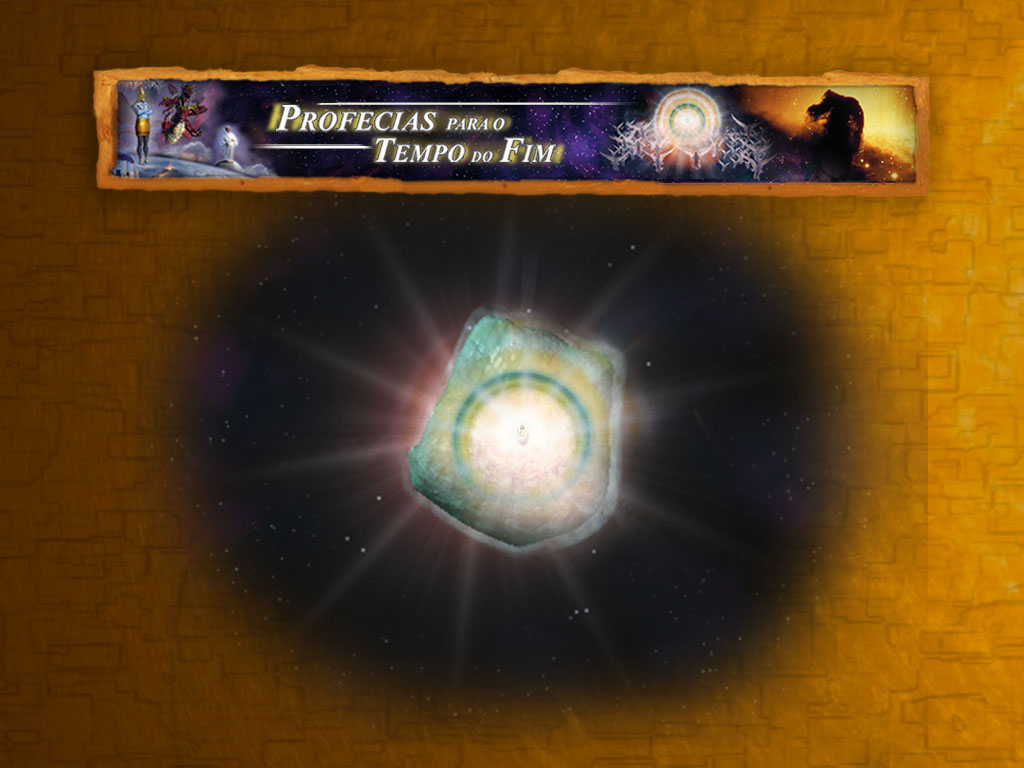 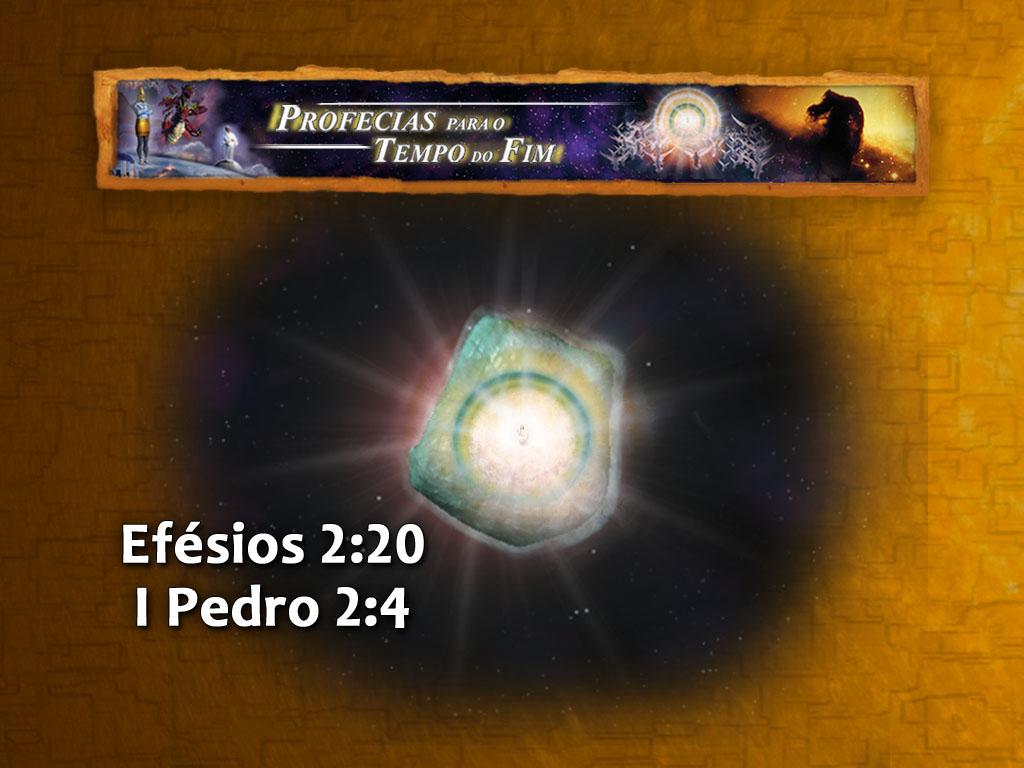 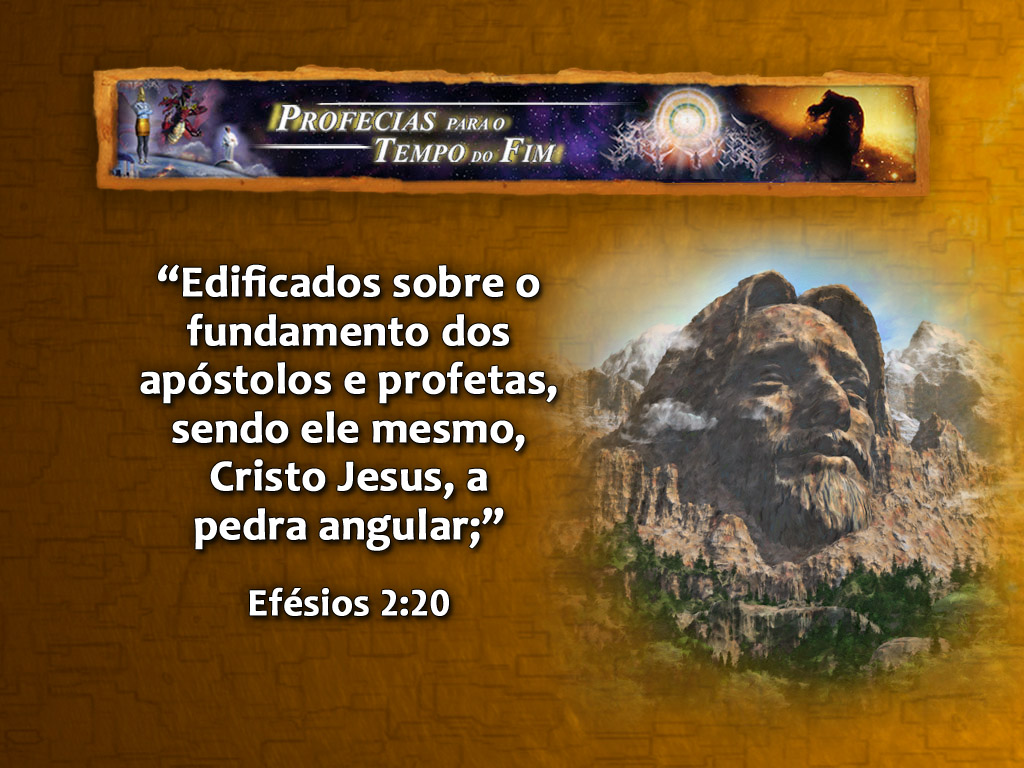 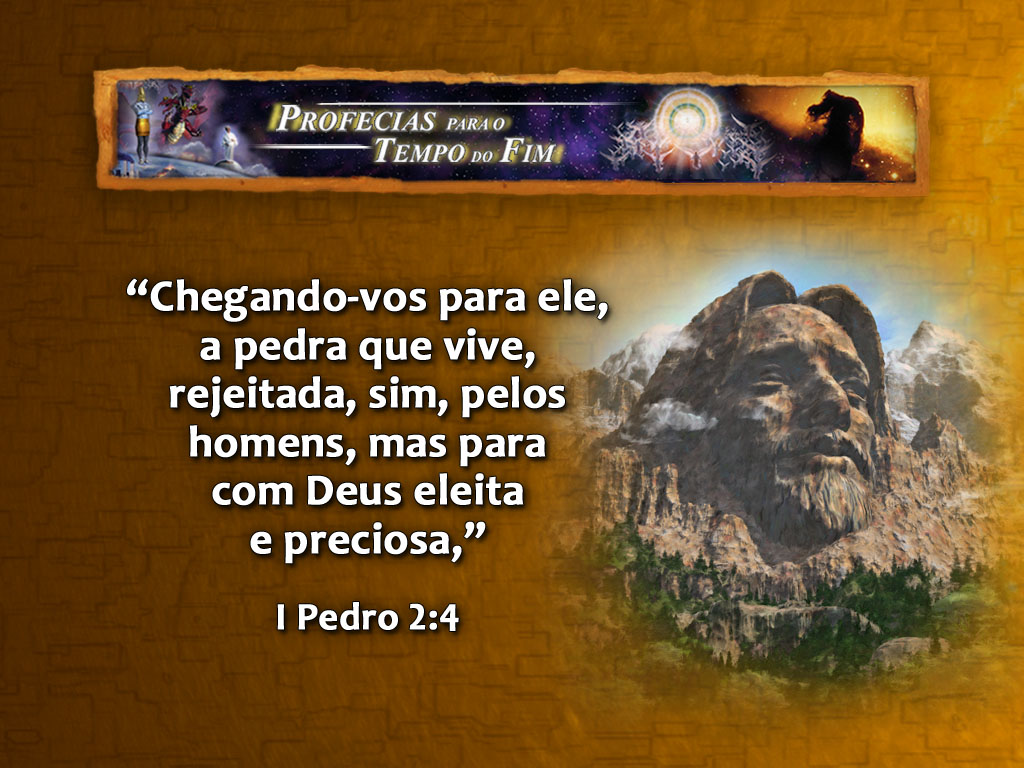 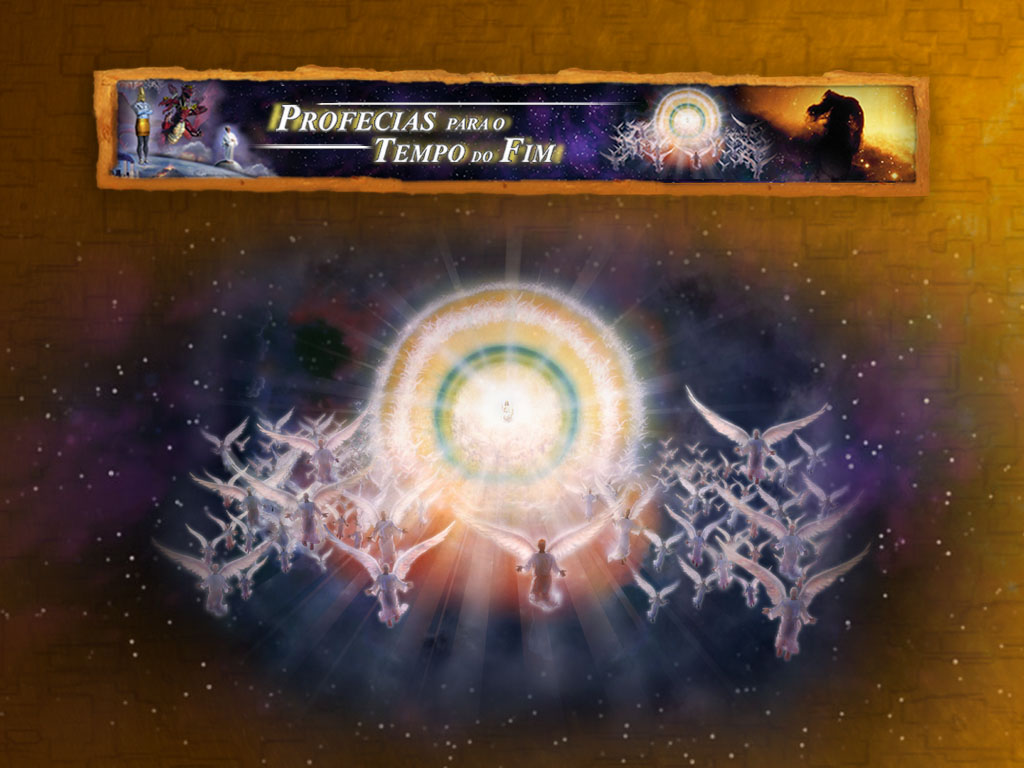 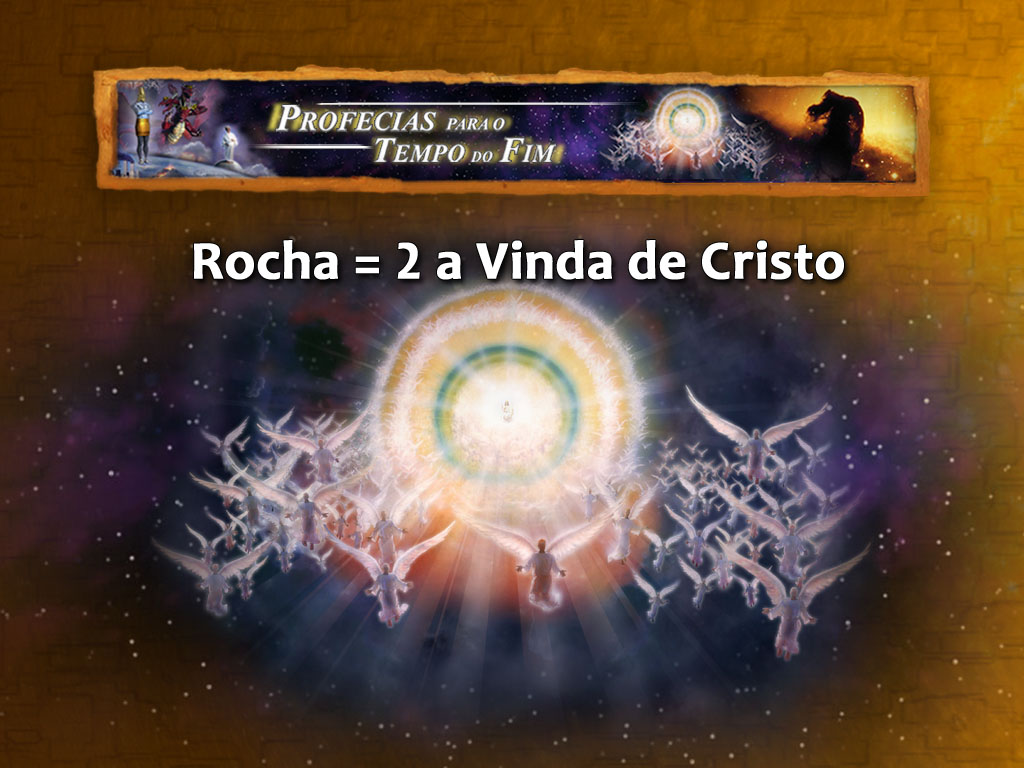 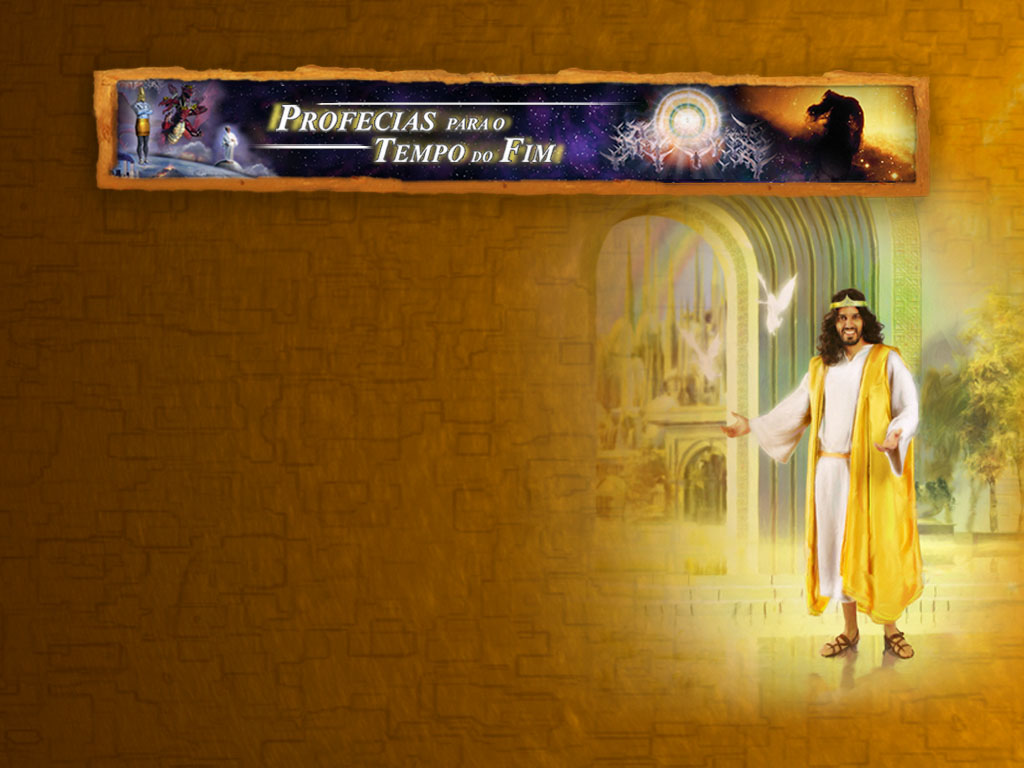 A Maior Promessa da Bíblia
“Não se turbe o vosso coração; credes em Deus, crede também em mim. Na casa de meu Pai há muitas moradas. Se assim não fora, eu vo-lo teria dito. Pois vou preparar-vos lugar.
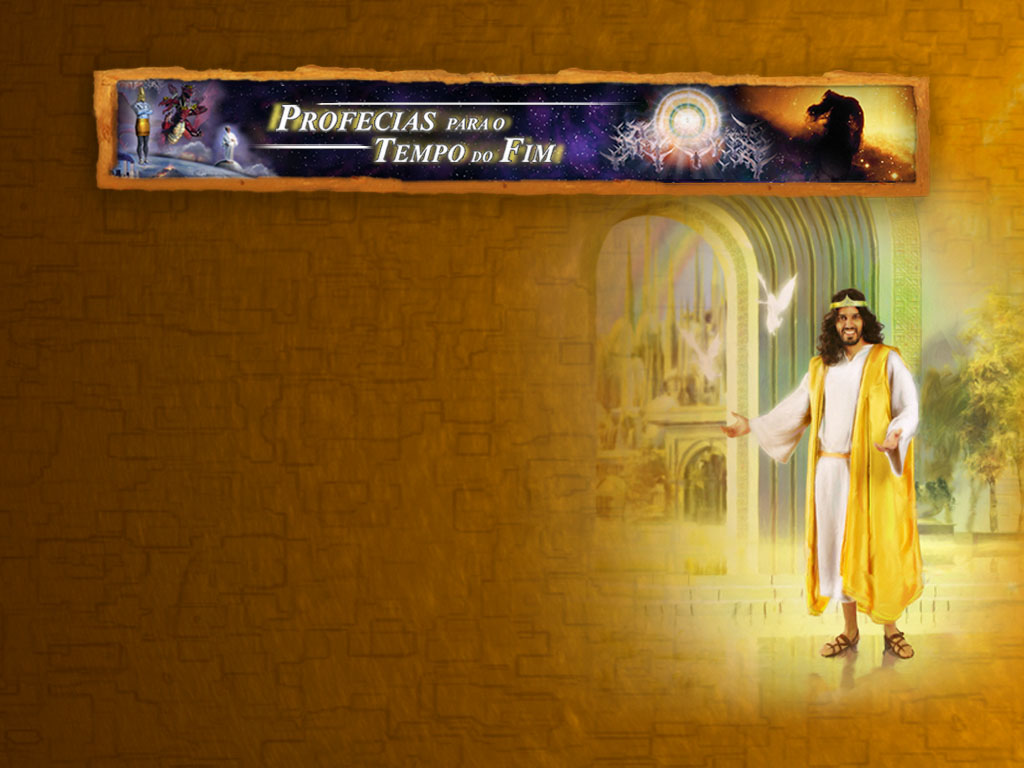 A Maior Promessa da Bíblia
E, quando eu for e vos preparar lugar, voltarei e vos receberei para mim mesmo, para que, onde eu estou, estejais vós também.” 
João 14: 1-3
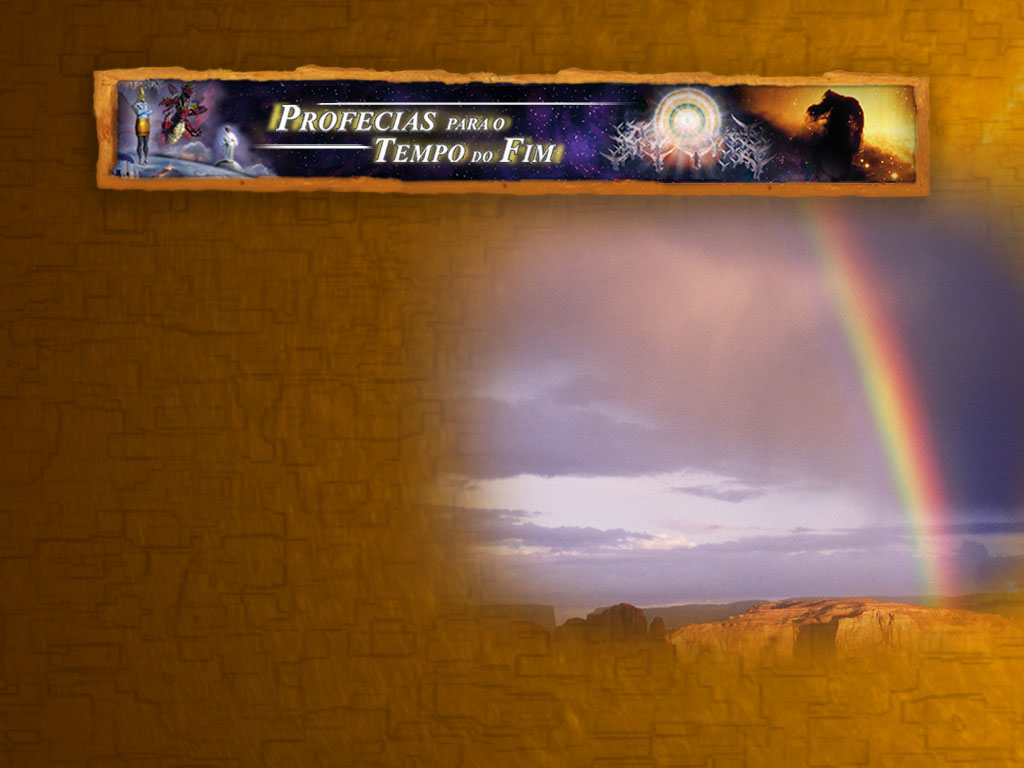 Há na Bíblia 1.256 promessas. A maioria delas em relação à Segunda Vinda de Cristo.Mais de 2.500 textos fazem alusão direta ou indireta a este fato.
“Assim também Cristo, tendo-se oferecido uma vez para sempre para tirar os pecados de muitos, aparecerá segunda vez, sem pecado, aos que o aguardam para a salvação.”
 Hebreus 9:28
[Speaker Notes: Em Atos 1:11, nós lemos as palavras dos anjos: “Varões galileus, por que estais olhando para as alturas? Esse mesmo Jesus que dentre vós foi recebido no céu, assim virá do modo como O vistes subir”.]
“E lhes disseram: Varões galileus, por que estais olhando para as alturas? Esse Jesus que dentre vós foi assunto ao céu virá do modo como o vistes subir.”
 Atos 1:11
“Porque, assim como o relâmpago sai do oriente e se mostra até no ocidente, assim há de ser a vinda do Filho do homem.”                          Mateus 24: 27
“EIS QUE VEM COM AS NUVENS E TODO OLHO   O VERÁ...” 
Apoc. 1:7
“Quando vier o Filho do homem na sua majestade e todos os anjos com Ele,então,se assentará no trono da sua glória.”  
Mateus 25:31
“... Retribuirá  a cada um conforme as suas obras.” 
Mateus 16:27
“Porquanto o Senhor mesmo, dada a sua palavra de ordem, ouvida a voz do arcanjo, e ressoada a trombeta de Deus, descerá dos céus, e os mortos em Cristo ressuscitarão primeiro;
depois, nós, os vivos, os que ficarmos, seremos arrebatados juntamente com eles, entre nuvens, para o encontro do Senhor nos ares, e, assim, estaremos para sempre                     com o Senhor.”
I Tes. 4:16 e 17
“Eis que venho sem demora.”
Apocalipse 22:20
“Aguardando a bendita esperança e a manifestação da glória do nosso grande Deus e Salvador               Cristo Jesus,”
Tito 2:13
“Daquele dia e hora, porém ninguém sabe, nem os anjos do Céu, nem o Filho, senão o Pai.”  
Mateus 24:36
“Naquele dia, se dirá: Eis que este é o nosso Deus, em quem esperávamos,   e ele nos salvará; este é o Senhor,         a quem aguardávamos; na sua salvação exultaremos e                        nos alegraremos.
Isaías 25:9
Por isso, ficai também vós apercebidos; porque, à hora em que não cuidais, o Filho do Homem virá.
Mateus 24:44
“Passará o céu e a terra, porém as minhas palavras não passarão.” 
Mat. 24:35
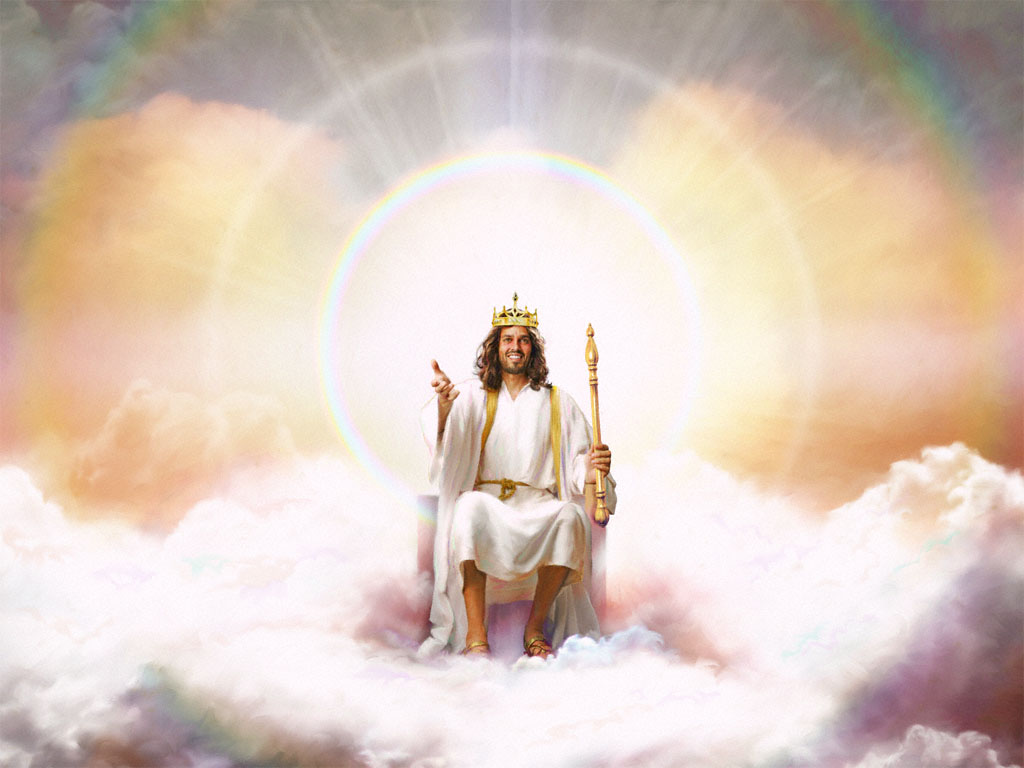 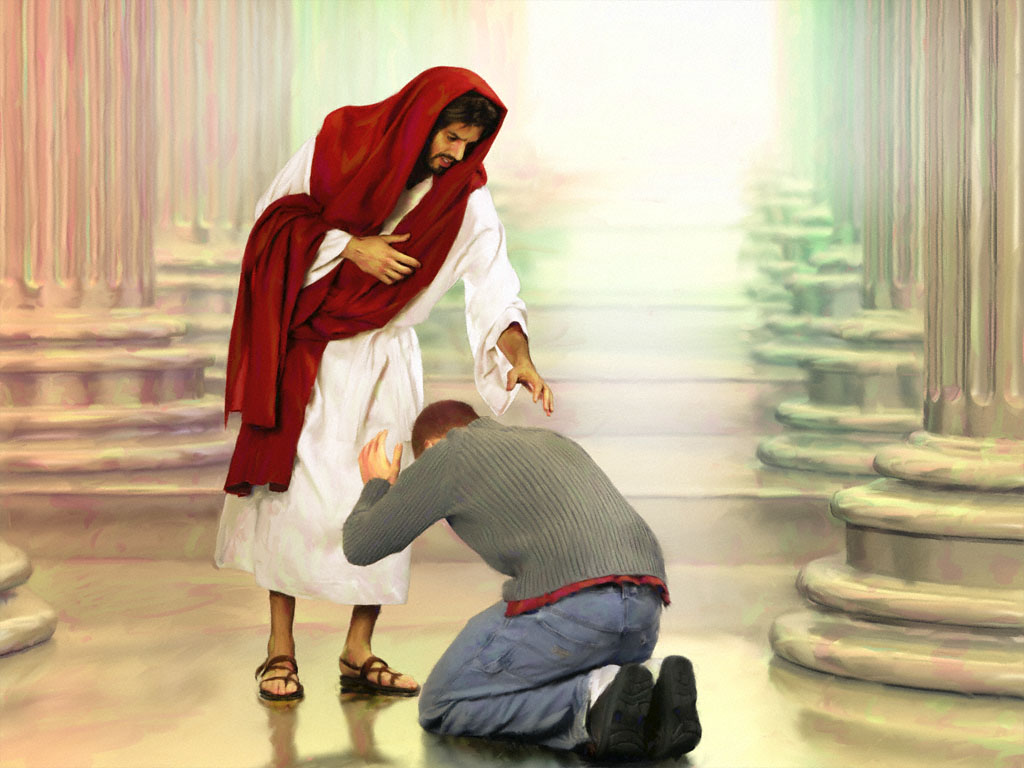 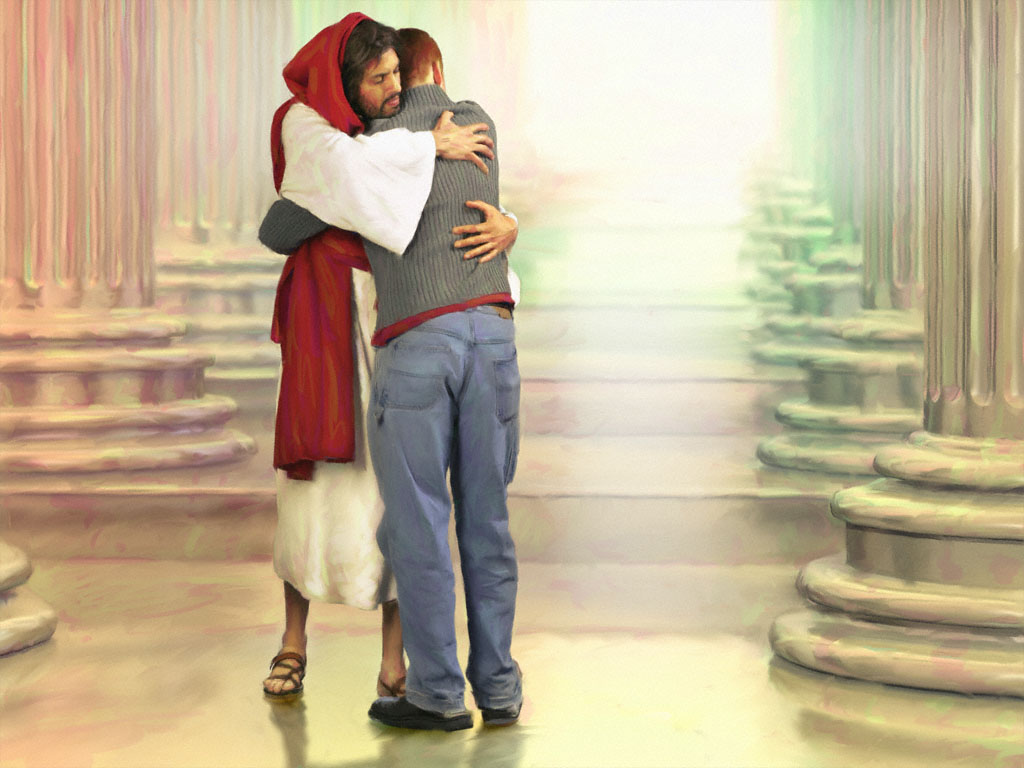 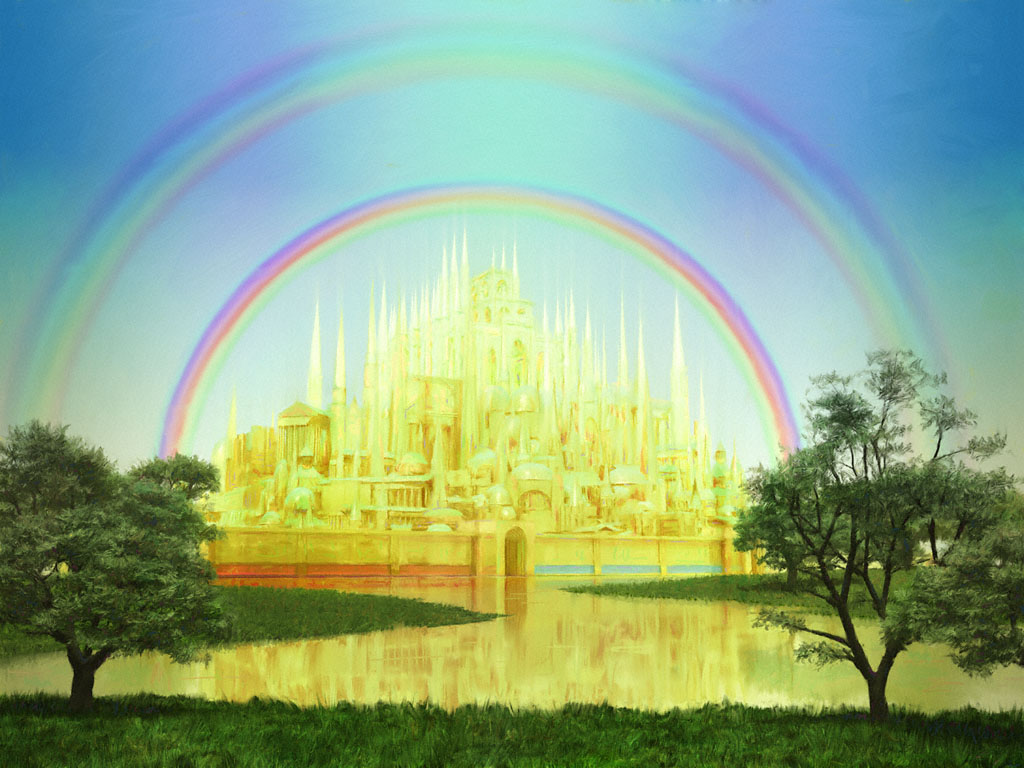 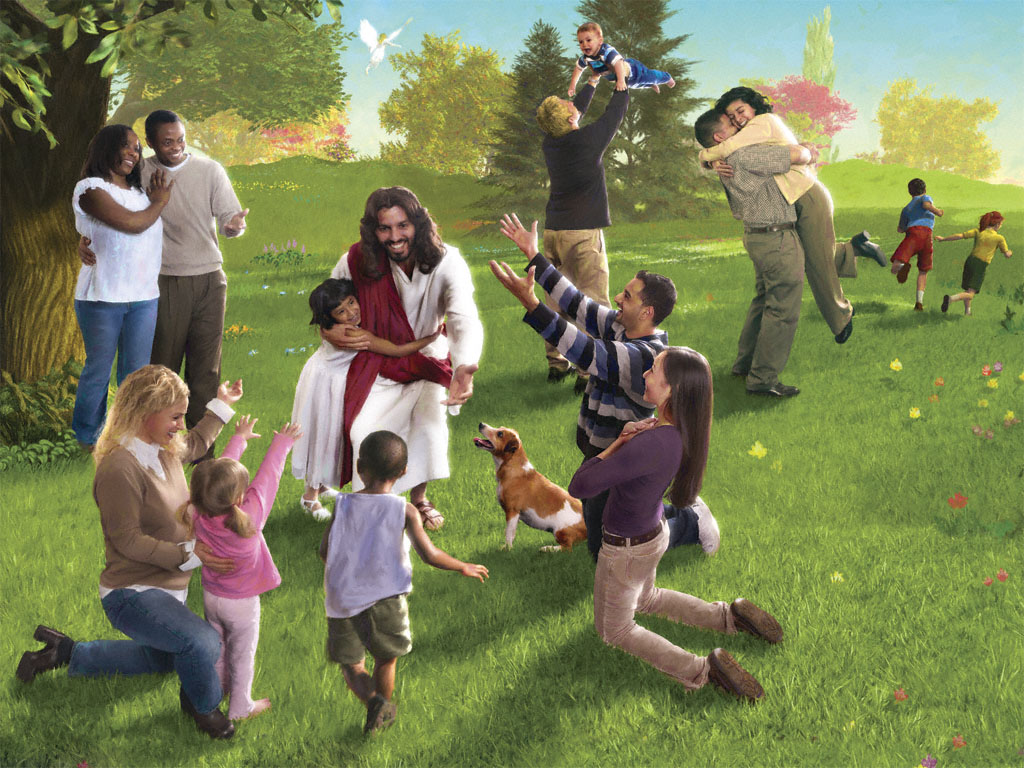 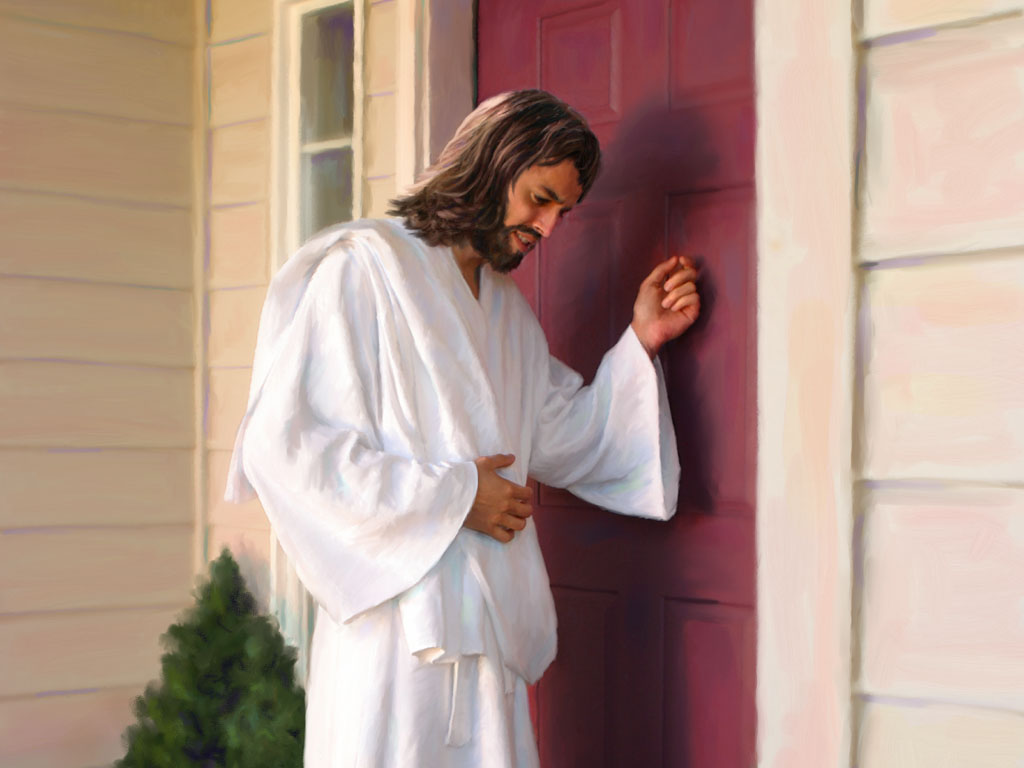